CHIRURGIA PLASTICA, OBESITA’ E INFEZIONI DI FERITA
Dr.ssa Carlotta scarpa md phd
Clinic of Plastic Surgery and 
Residency Program
 in Plastic Reconstructive and Aesthetic Surgery
Chief  Prof. Franco Bassetto
email: franco.bassetto@unipd.it
PADOVA, ITALY
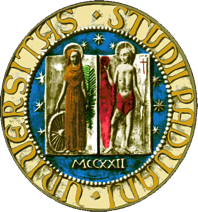 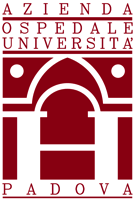 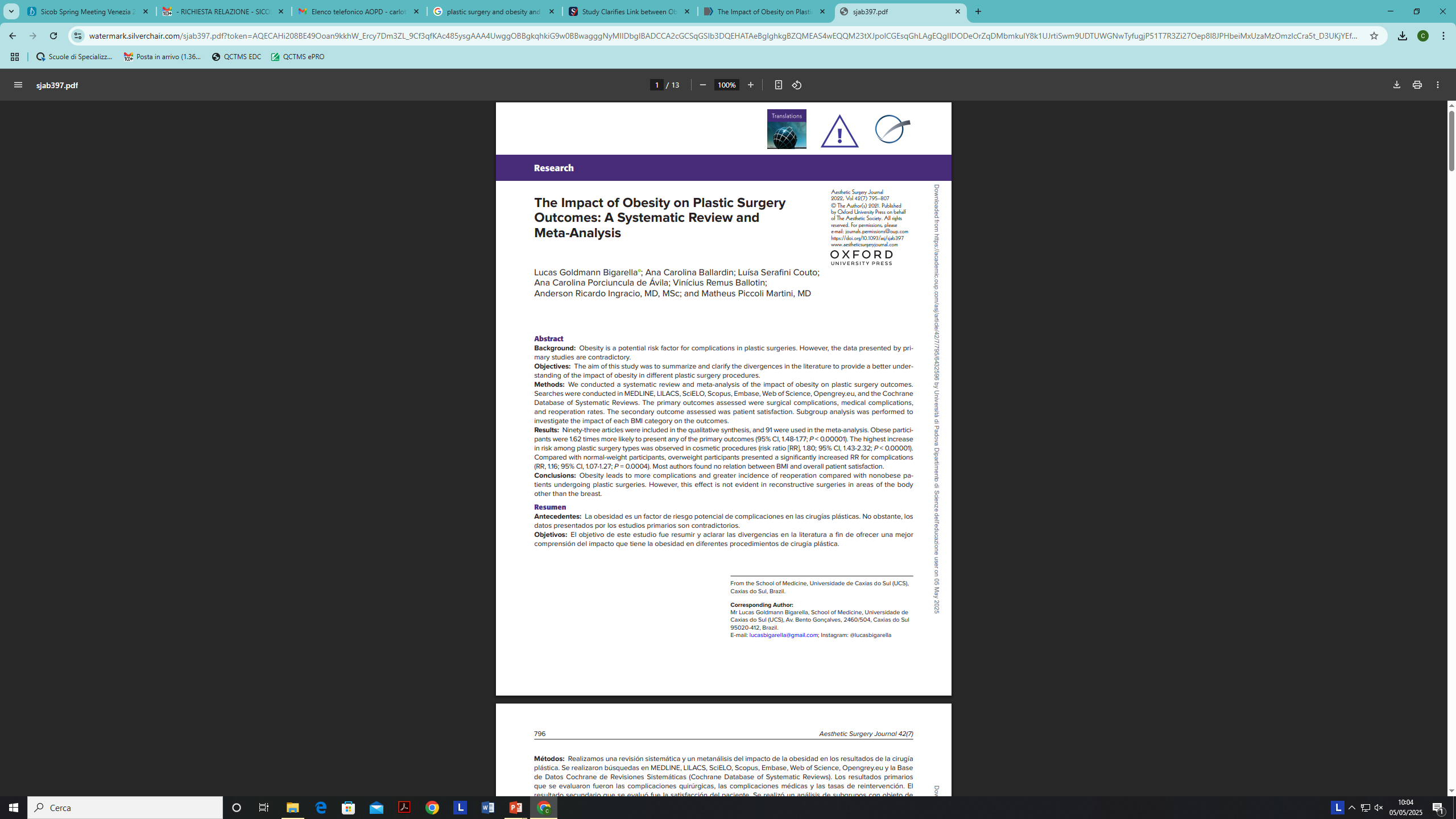 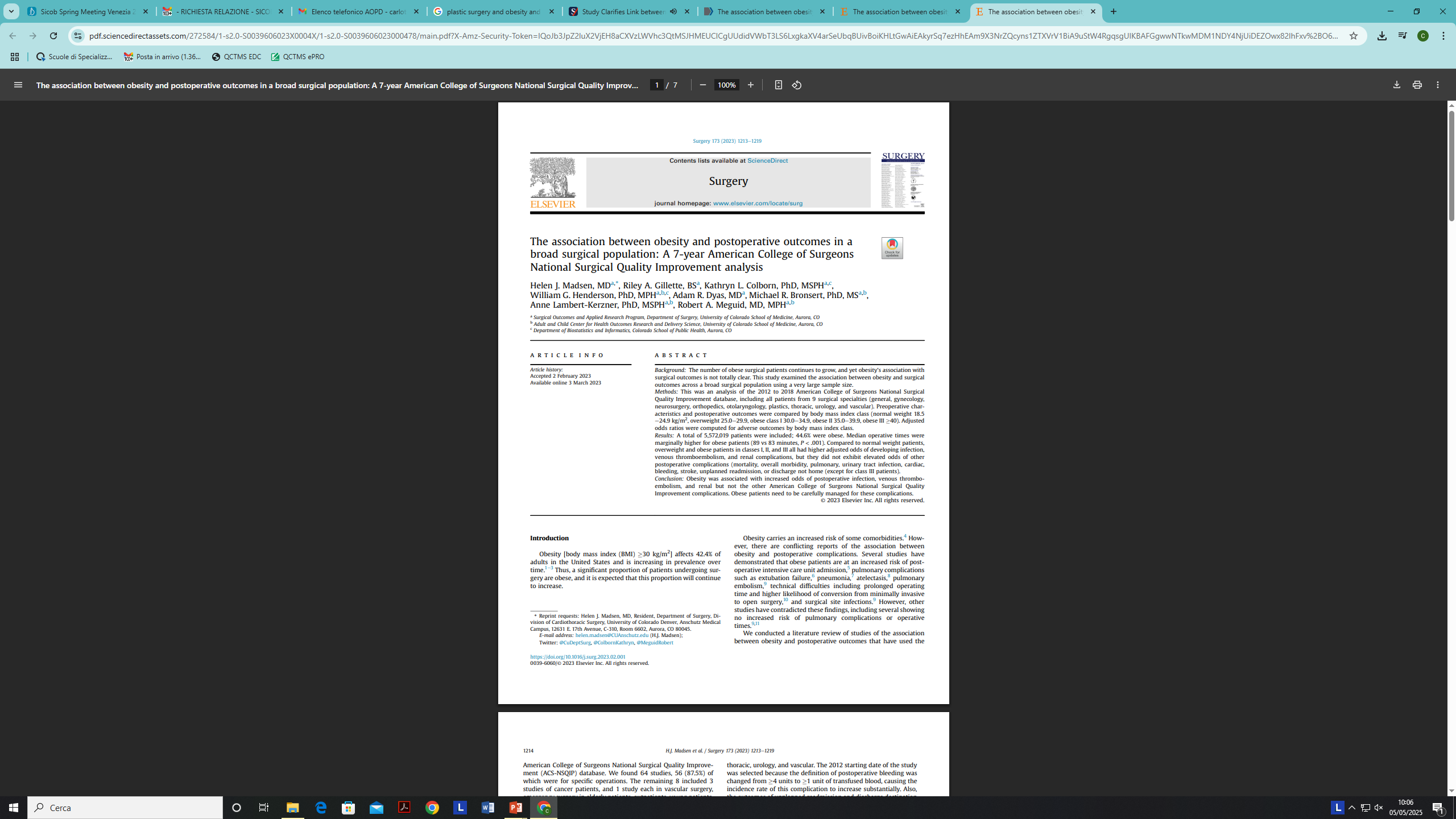 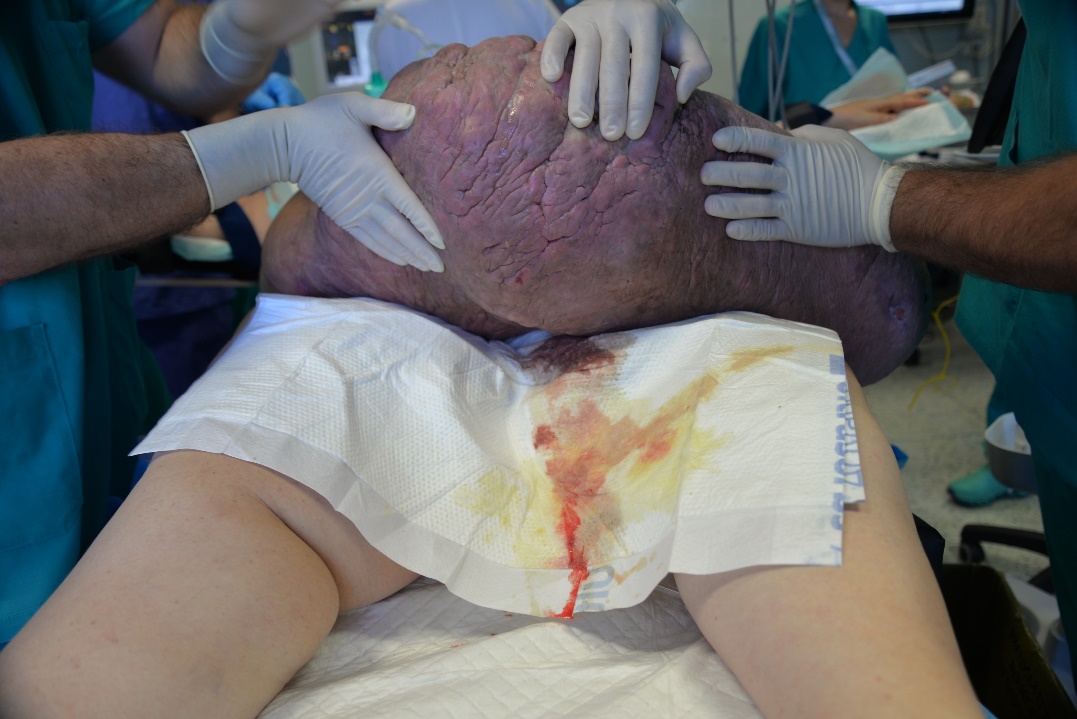 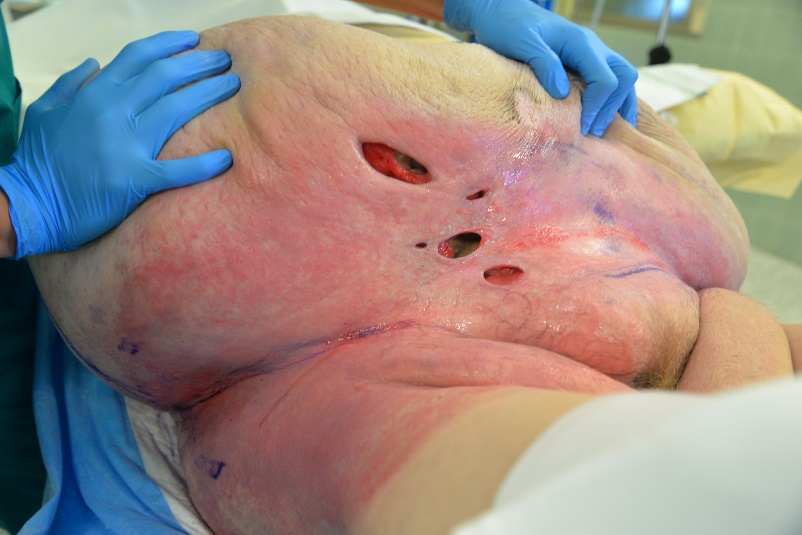 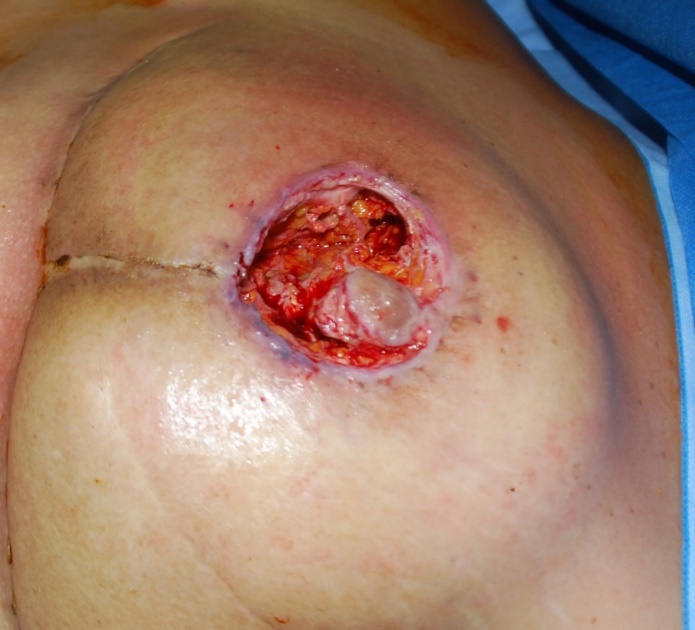 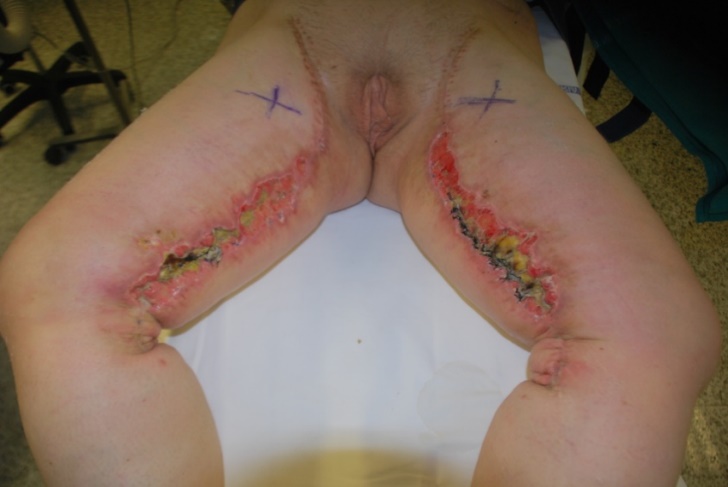 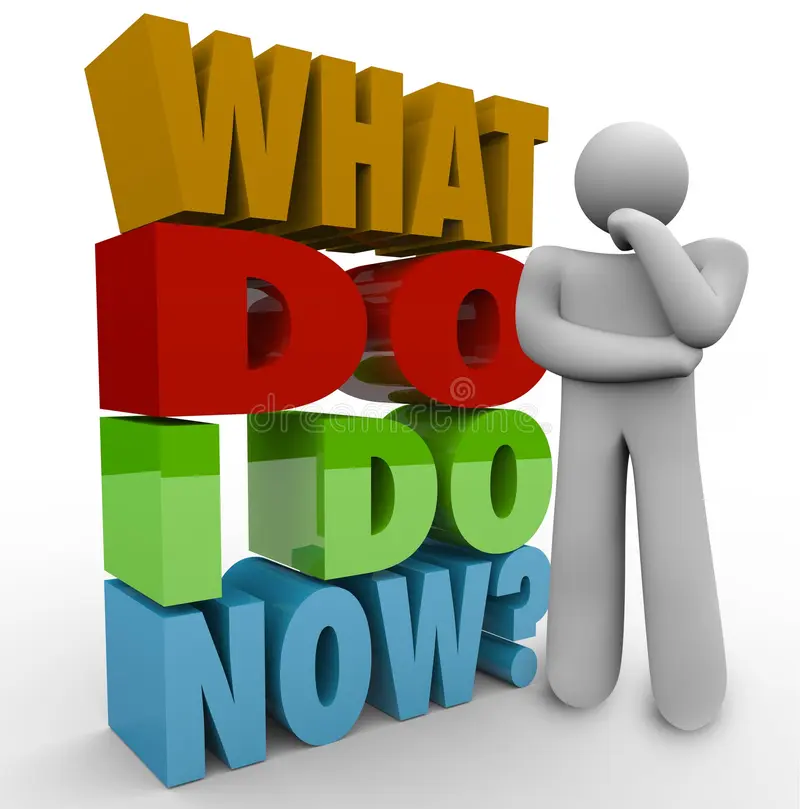 ADVANCED DRESSING? YES…but.
DACC TECHNOLOGY: HYDROPHOBIC DRESSING
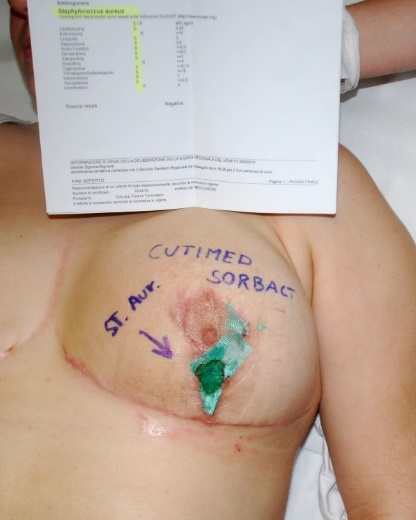 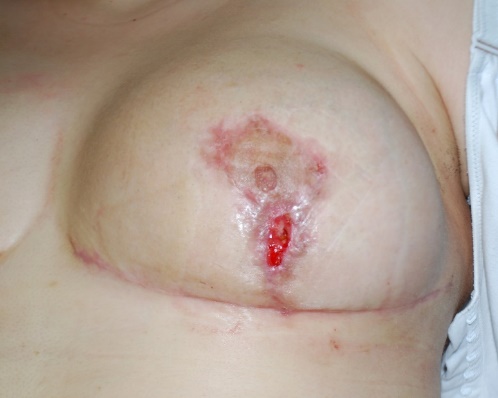 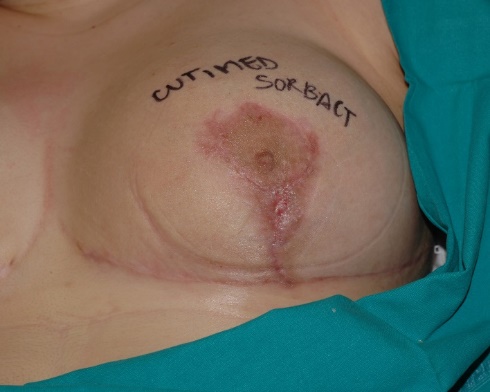 I application
Fup 2 days
Fup 14 days
NEGATIVE PRESSURE WOUND THERAPY
Mechanical forces and Mechanobiology
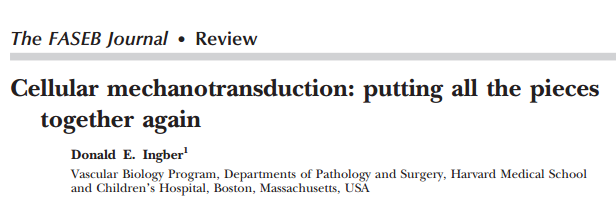 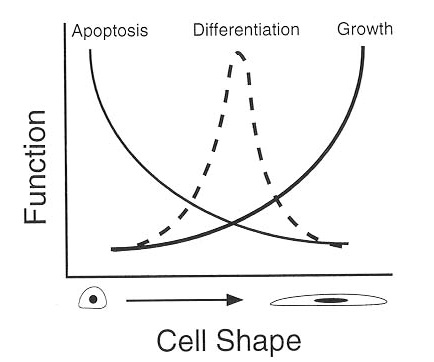 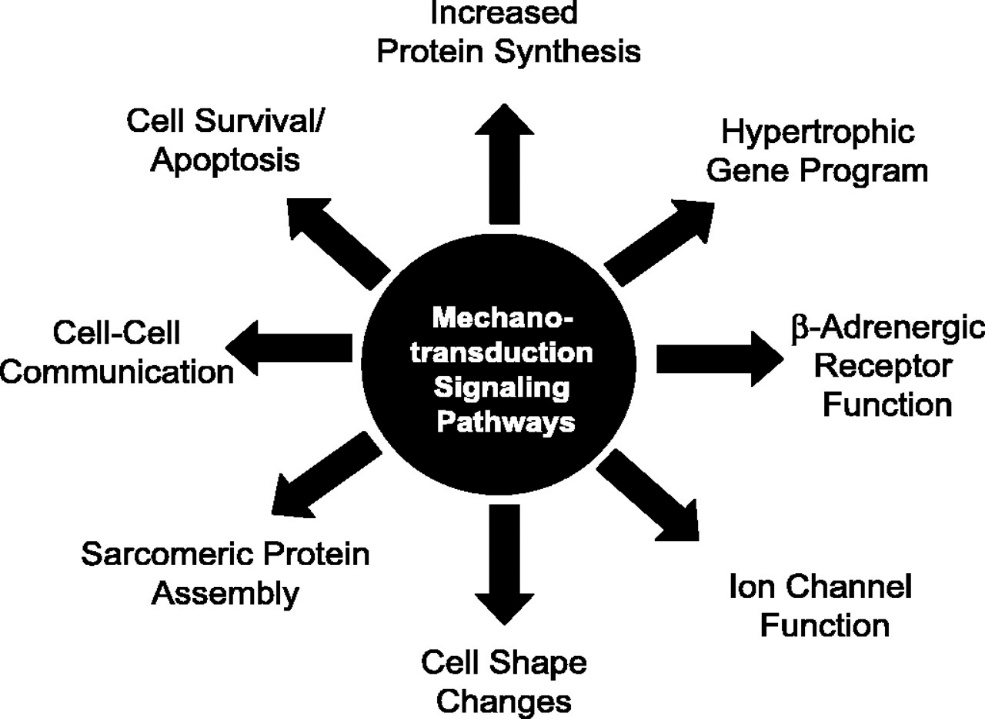 Donald Ingber,FASEB 13 Sup S5 1999
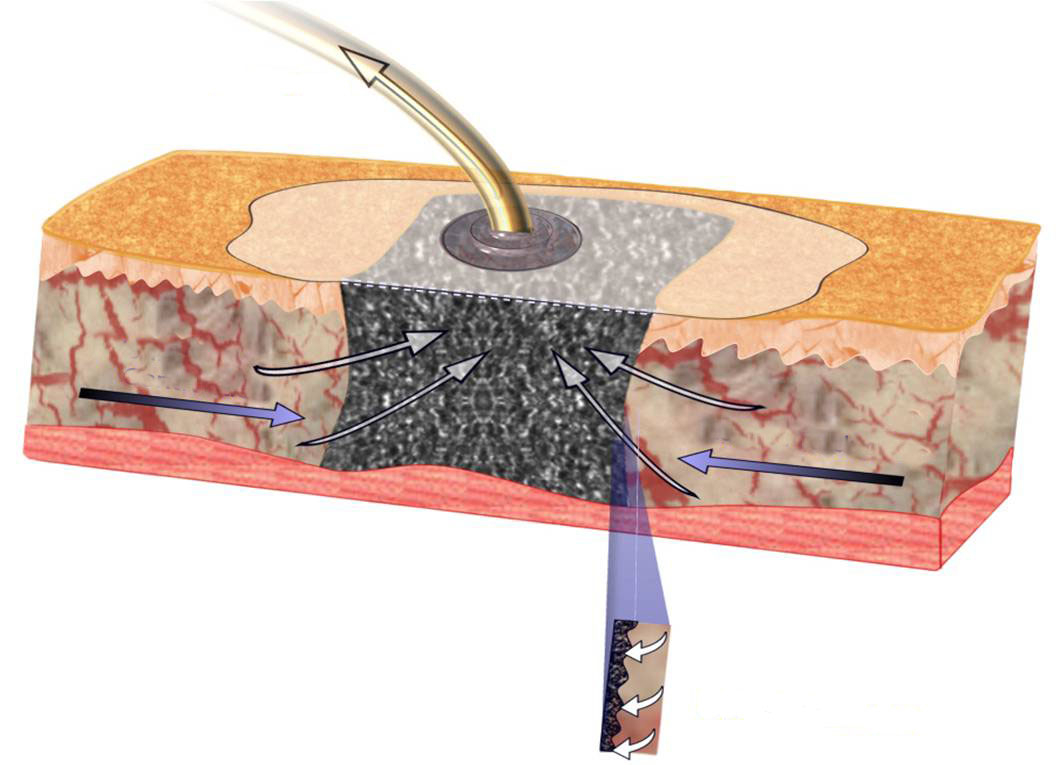 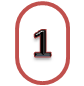 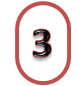 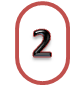 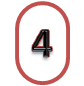 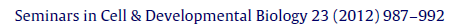 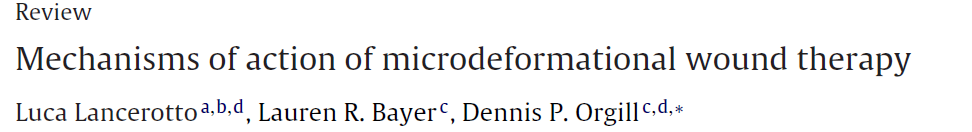 NEGATIVE PRESSURE THERAPY
CONTRACTION OF THE MARGINS
MICROENVIROMENT STABILIZATION
 Removal of flogistic mediators
	( Matrix Metallo-proteinases
	 Mitogen-Activated Kinases ); 
 Reduction of bacteria load
EDEMA REDUCTION
 Reduction of exudate and interstitial fluis
 Reduction of hydrostatic and osmotic pressure 
 Stimulation of capillary blood flow
MICROMECHANICAL STIMULATION
 Proliferation and cellular migration
 Angiogenesis, perfusion, tissutal oxigenation
 Rehepitelization
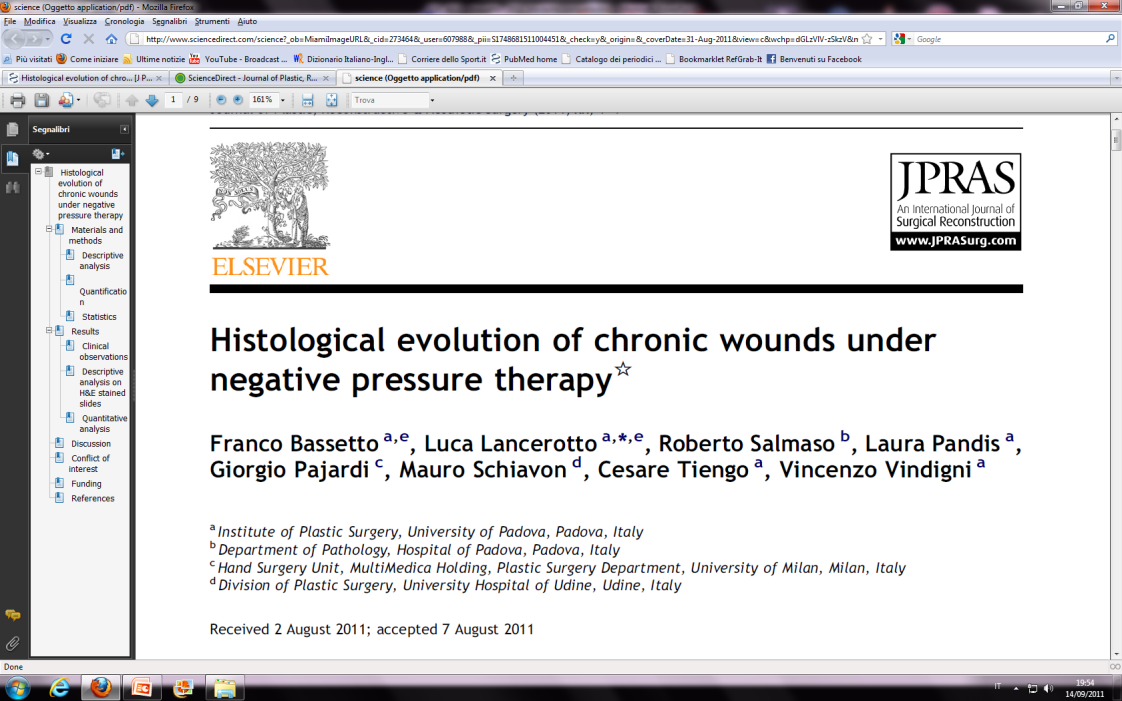 NEGATIVE PRESSURE THERAPY WITH INSTILLATION
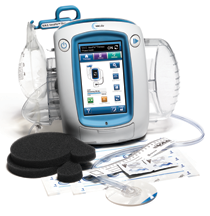 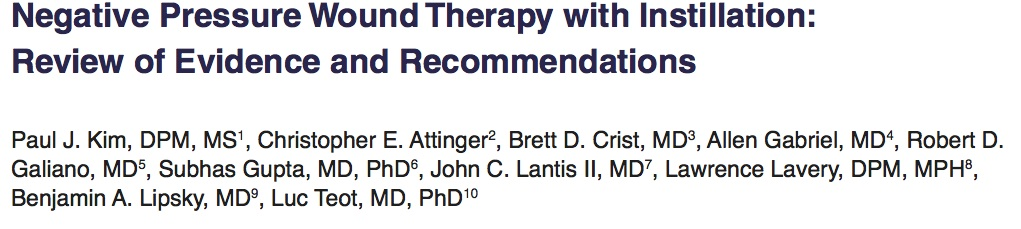 2015
2011
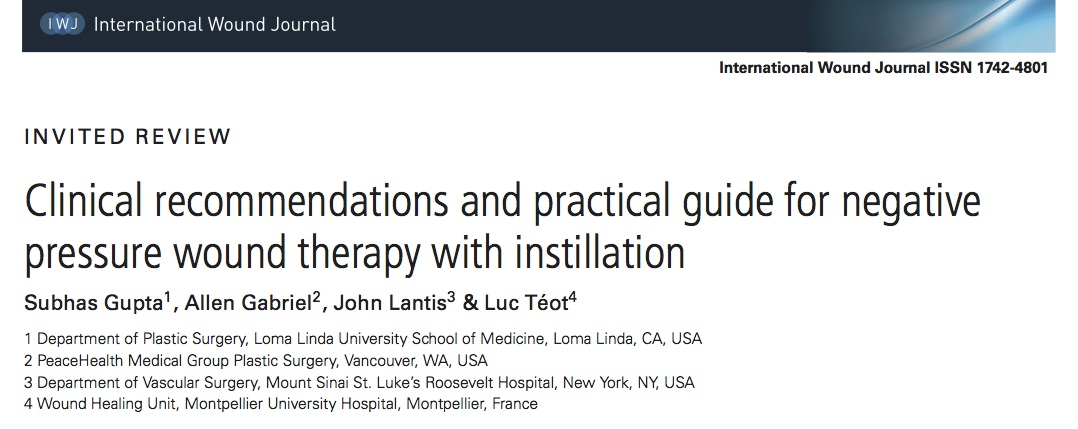 2016
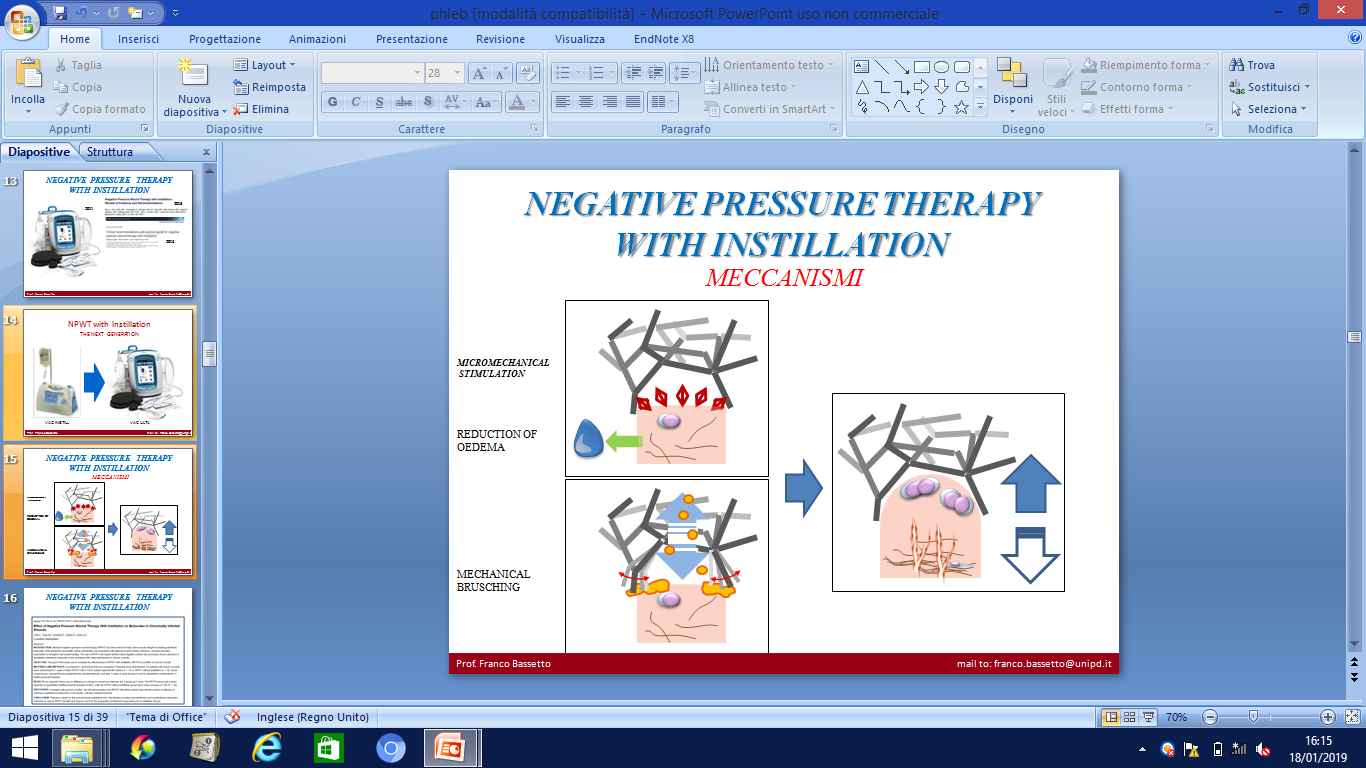 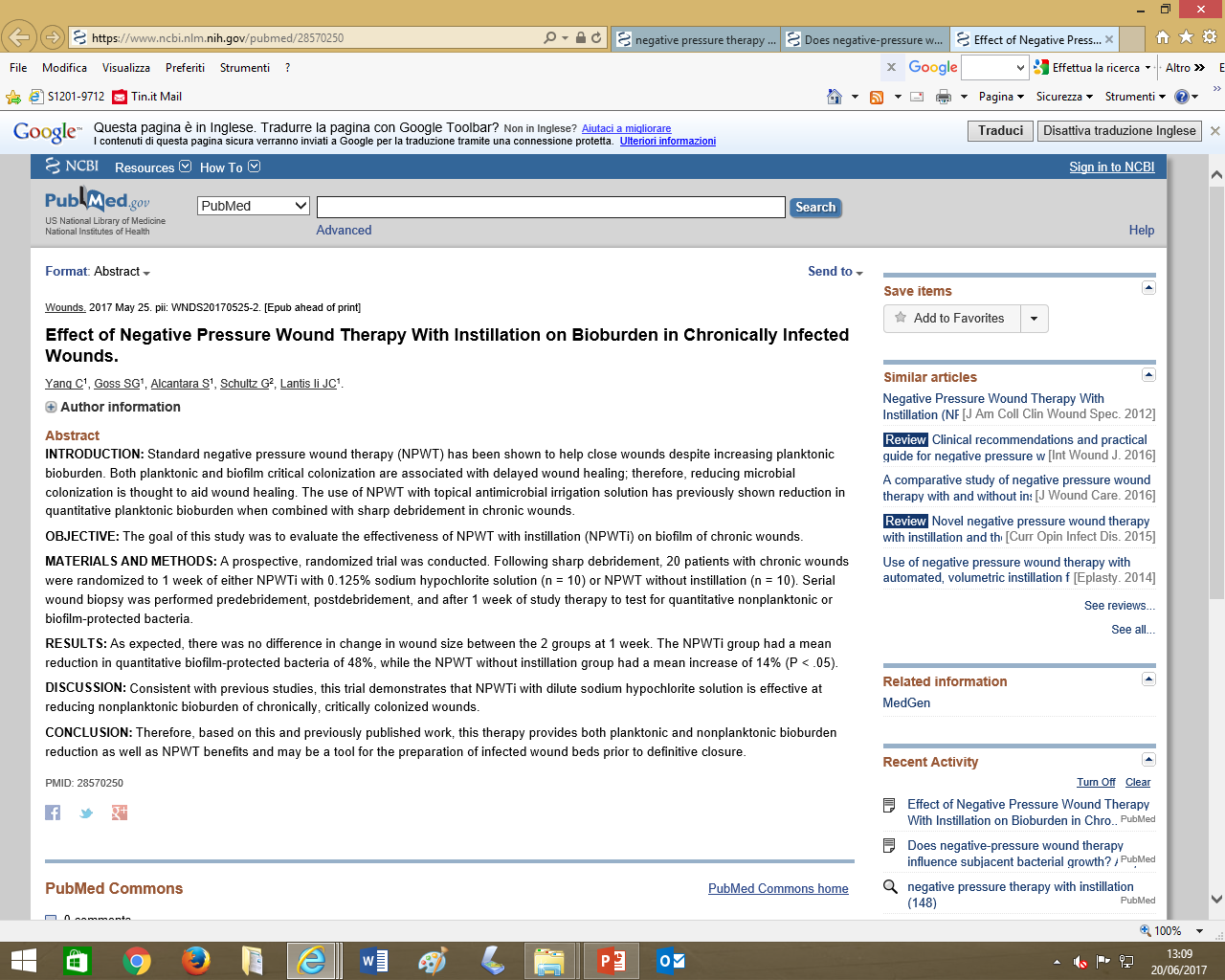 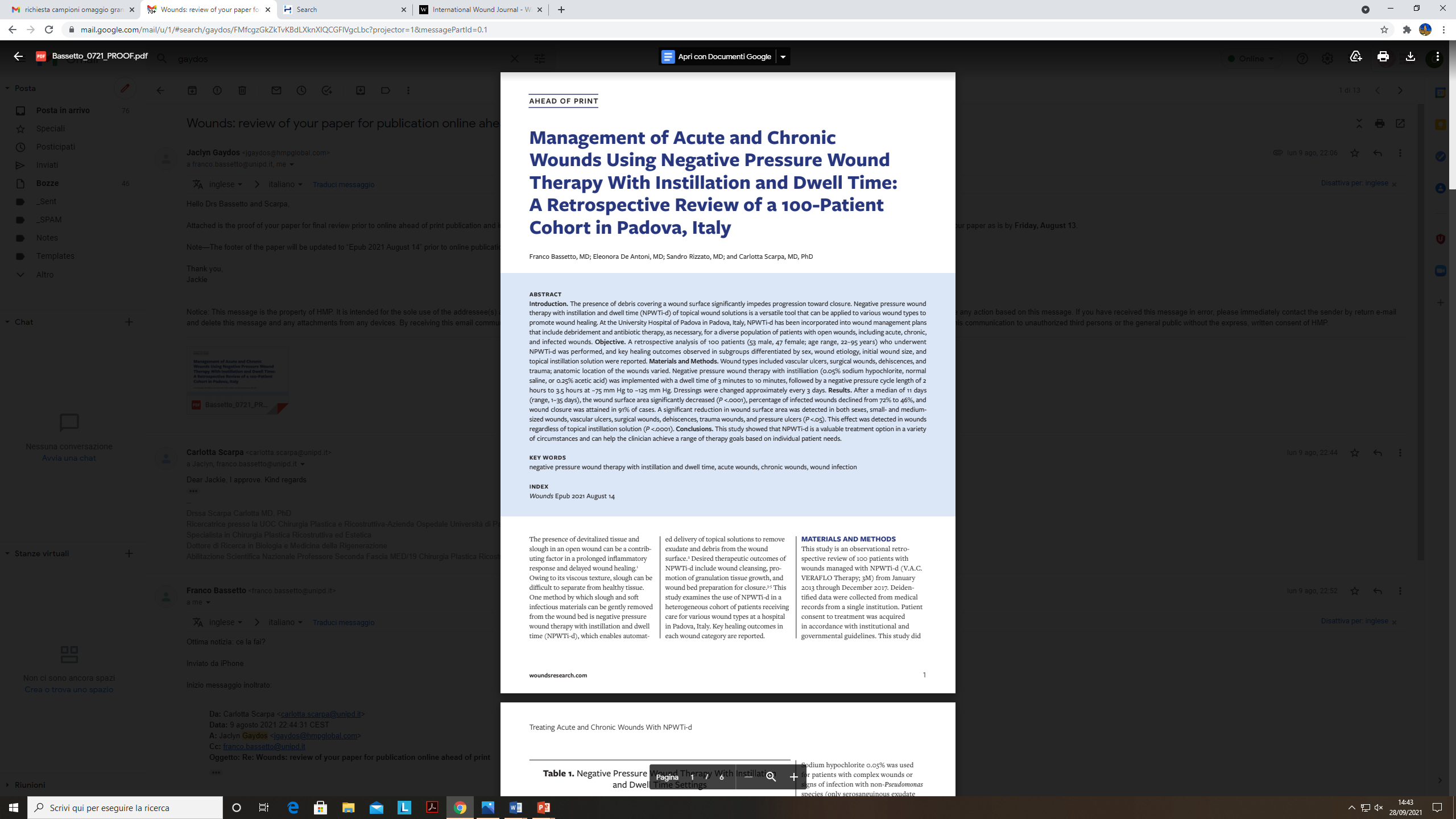 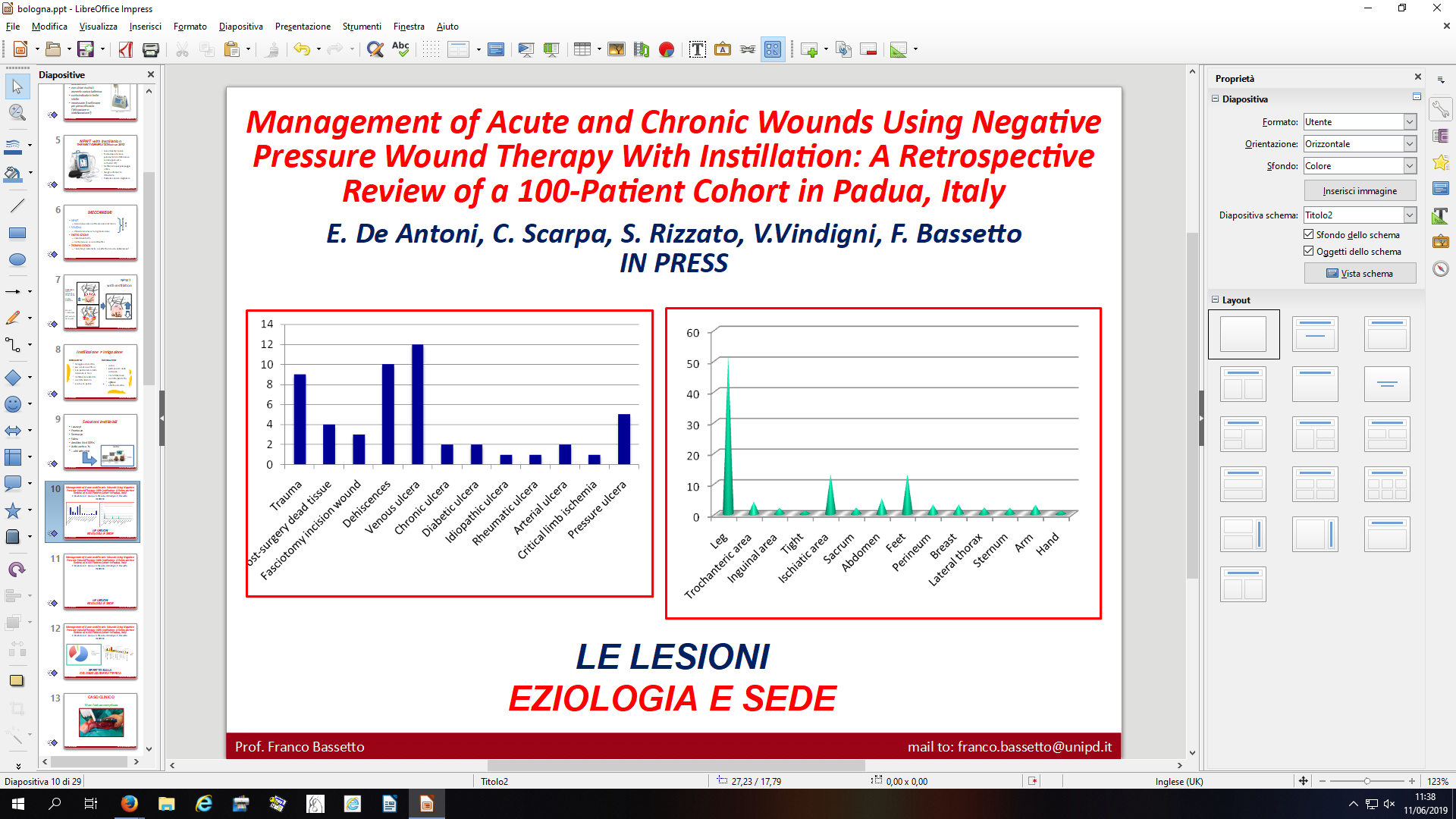 THE AREAS
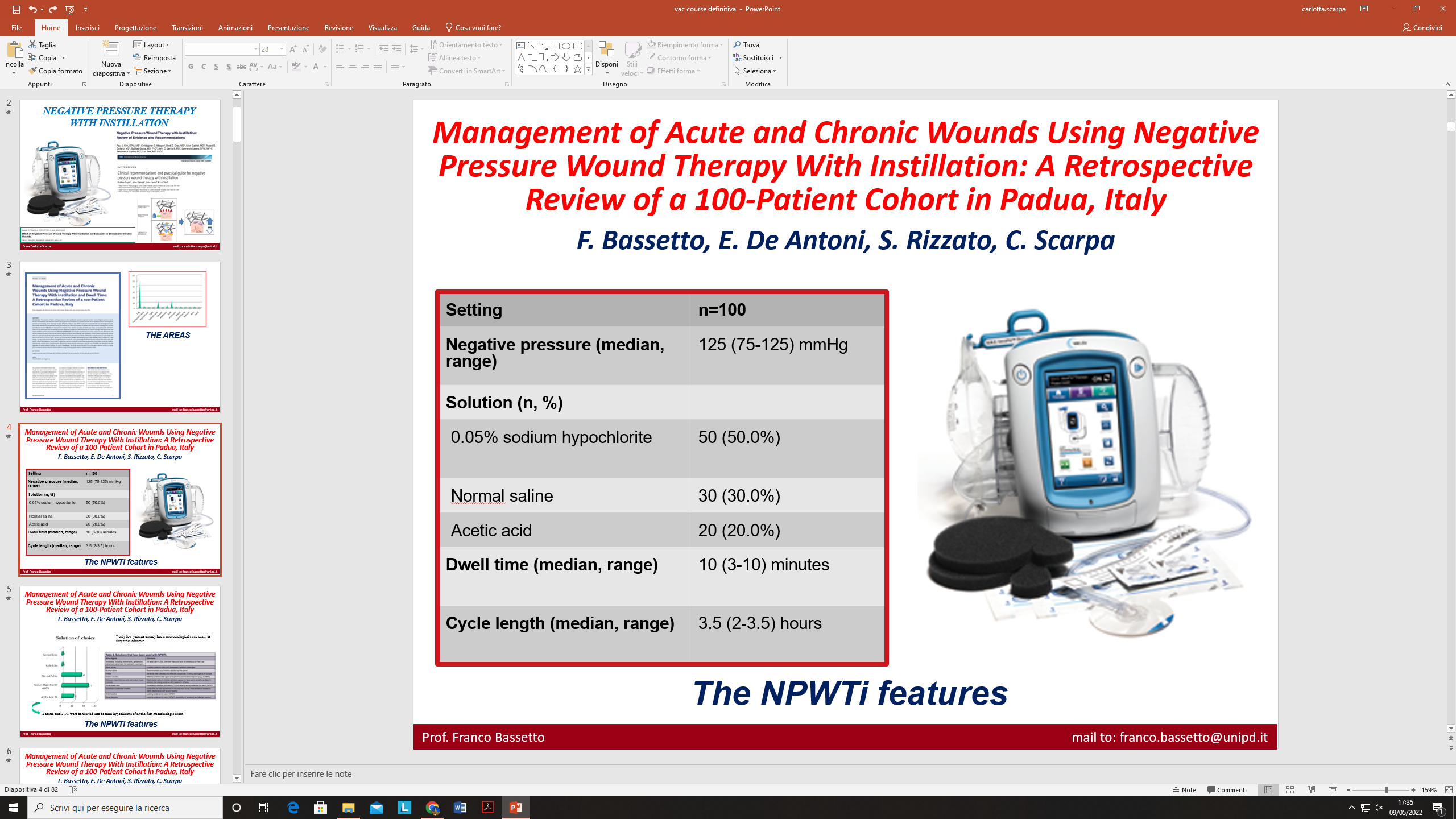 NPWTI 
FEATURES
Management of Acute and Chronic Wounds Using Negative Pressure Wound Therapy With Instillation: A Retrospective Review of a 100-Patient Cohort in Padua, ItalyF. Bassetto, E. De Antoni, S. Rizzato, C. Scarpa
Wounds. 2021 Aug 14. doi: 10.25270/wnds/081421.01.
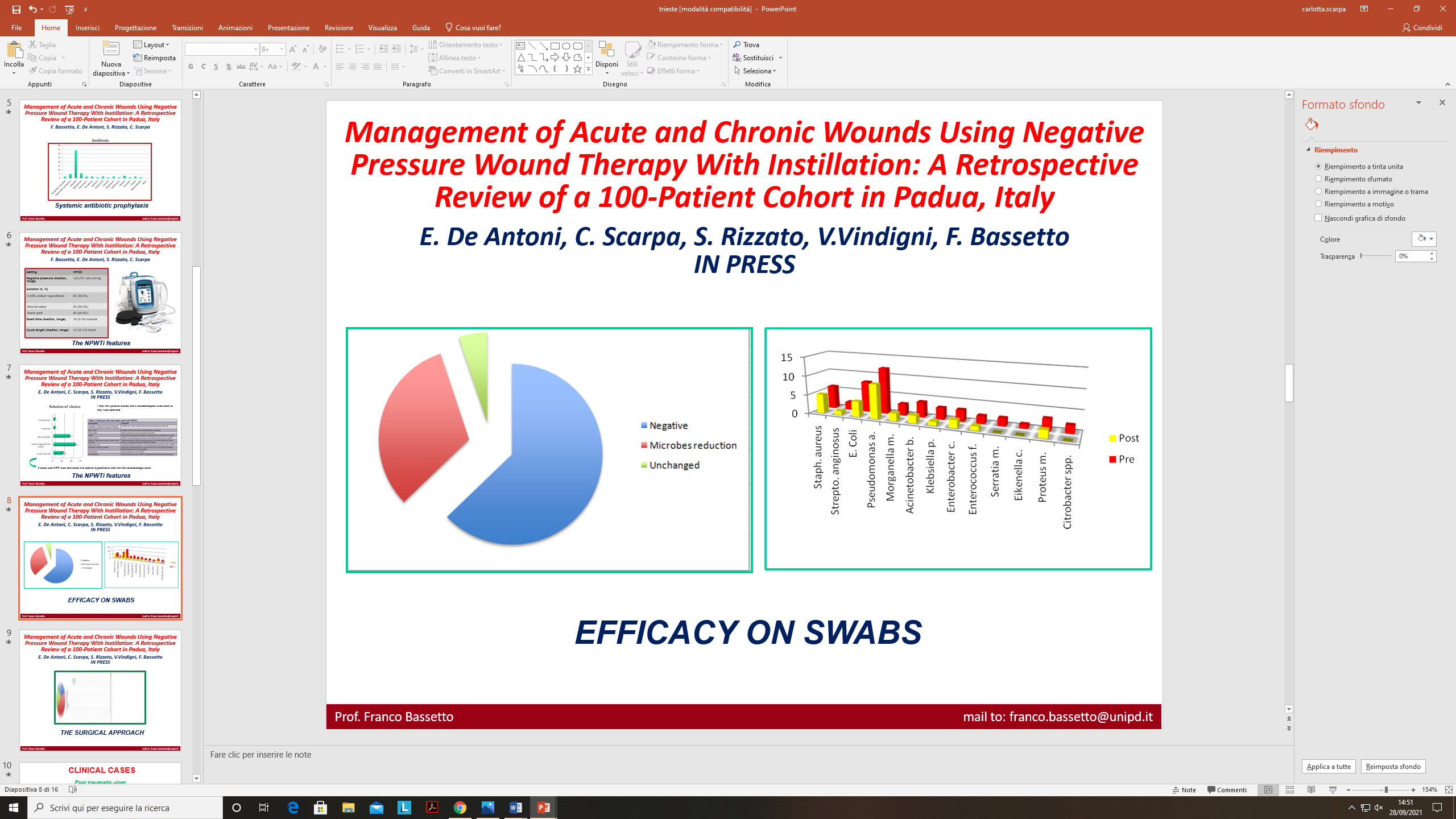 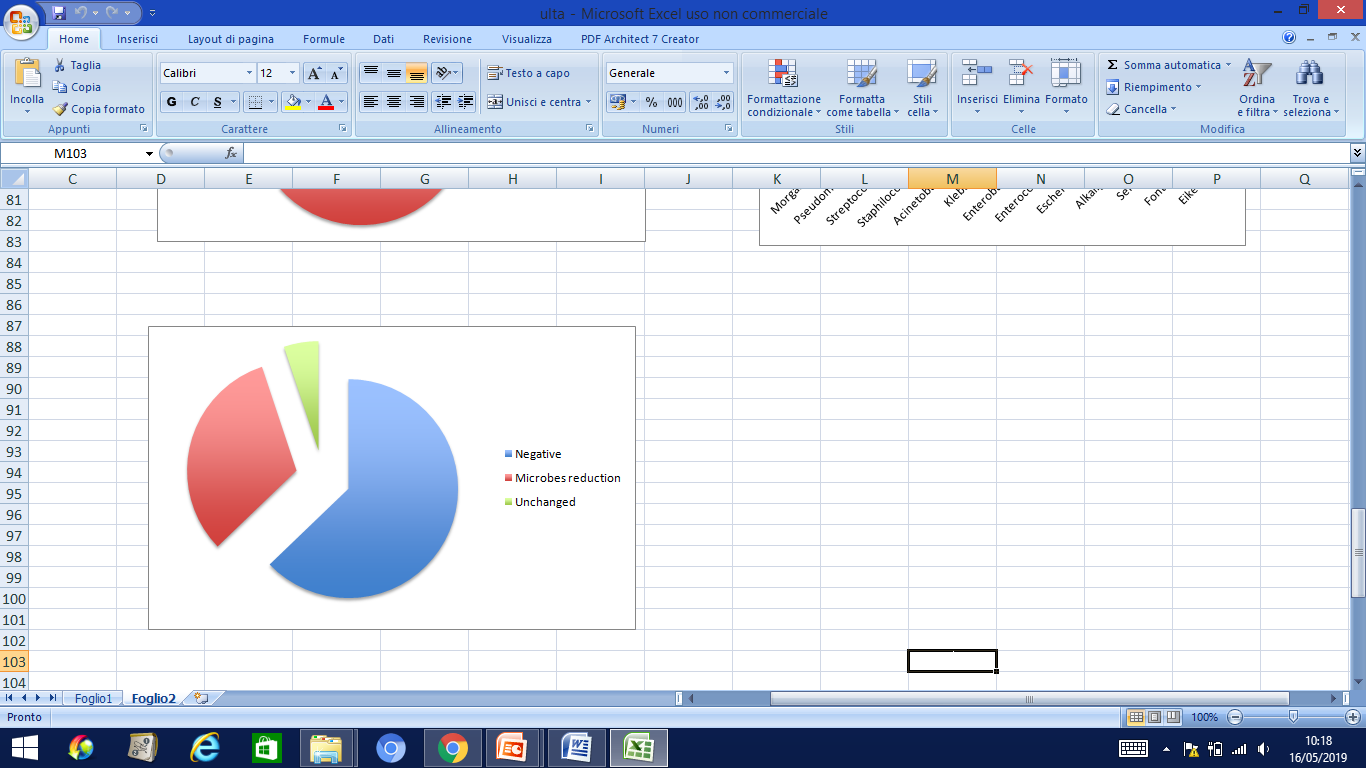 EFFICACY ON SWABS
SOME CLINICAL CASES
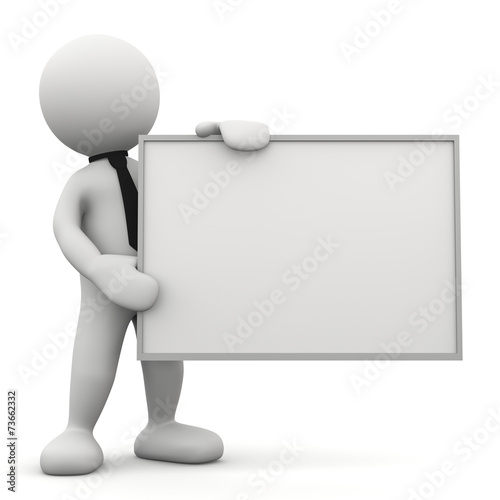 NEGATIVE PRESSURE THERAPY WITH INSTILLATION IN 
CHRONIC WOUNDS IN OBESE PATIENT
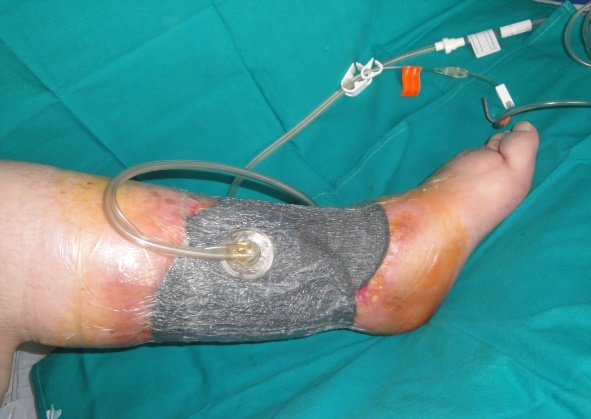 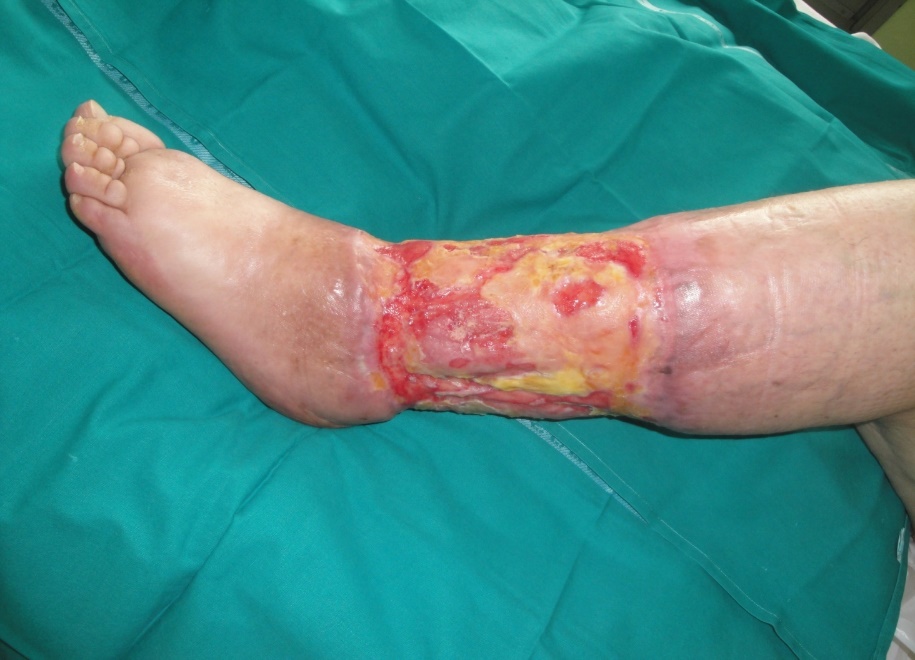 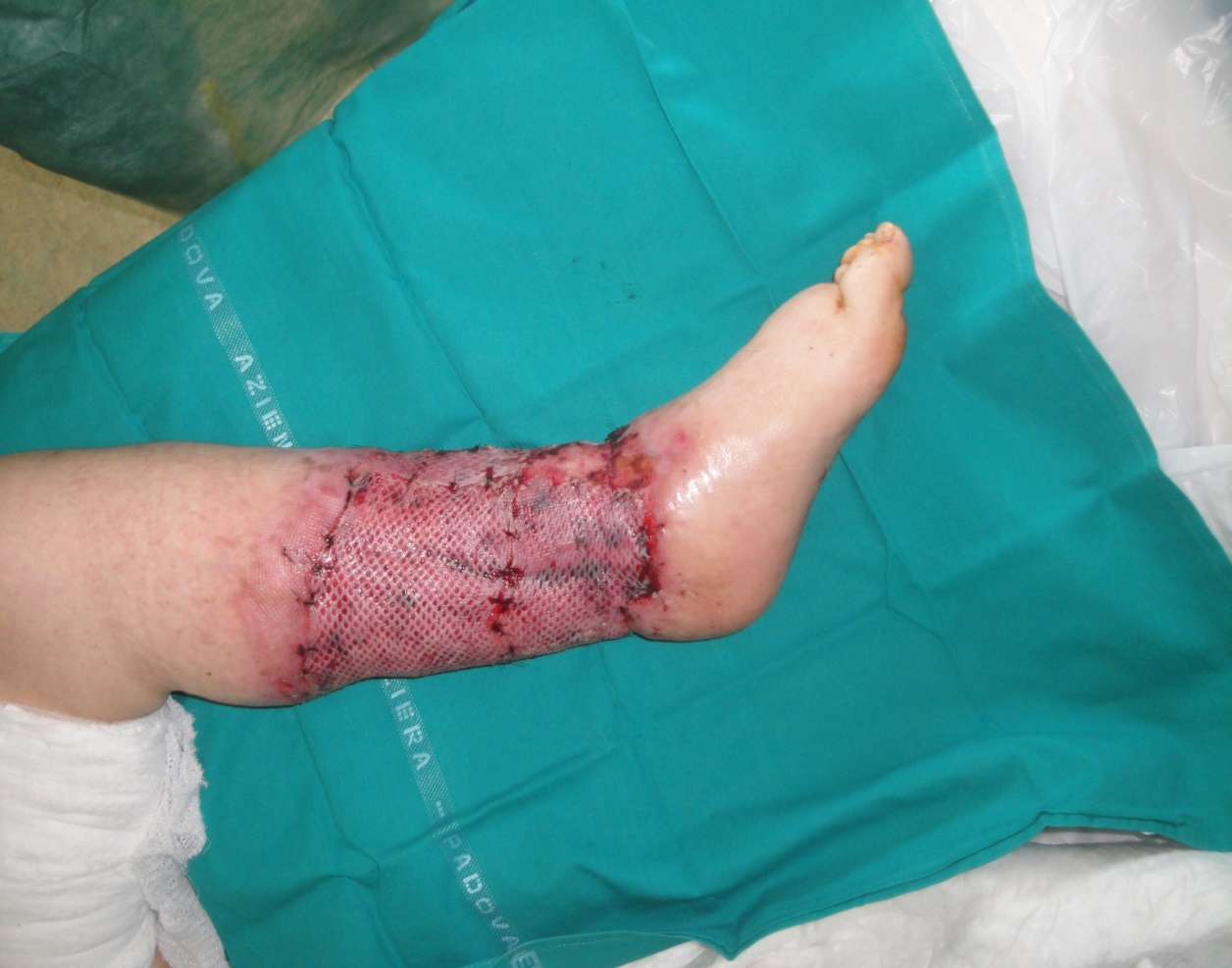 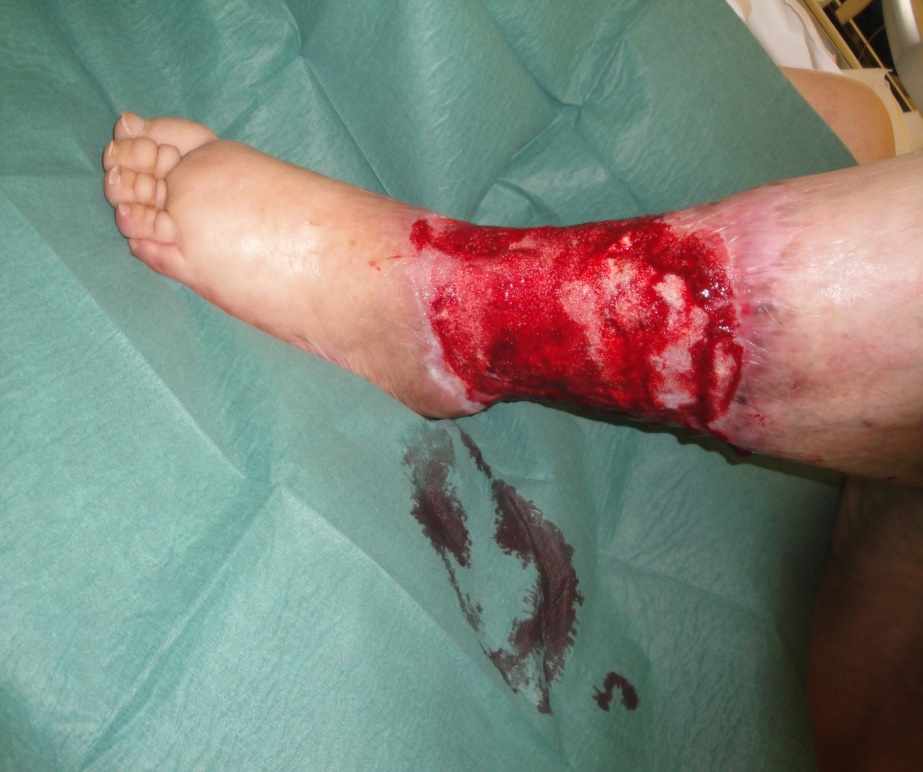 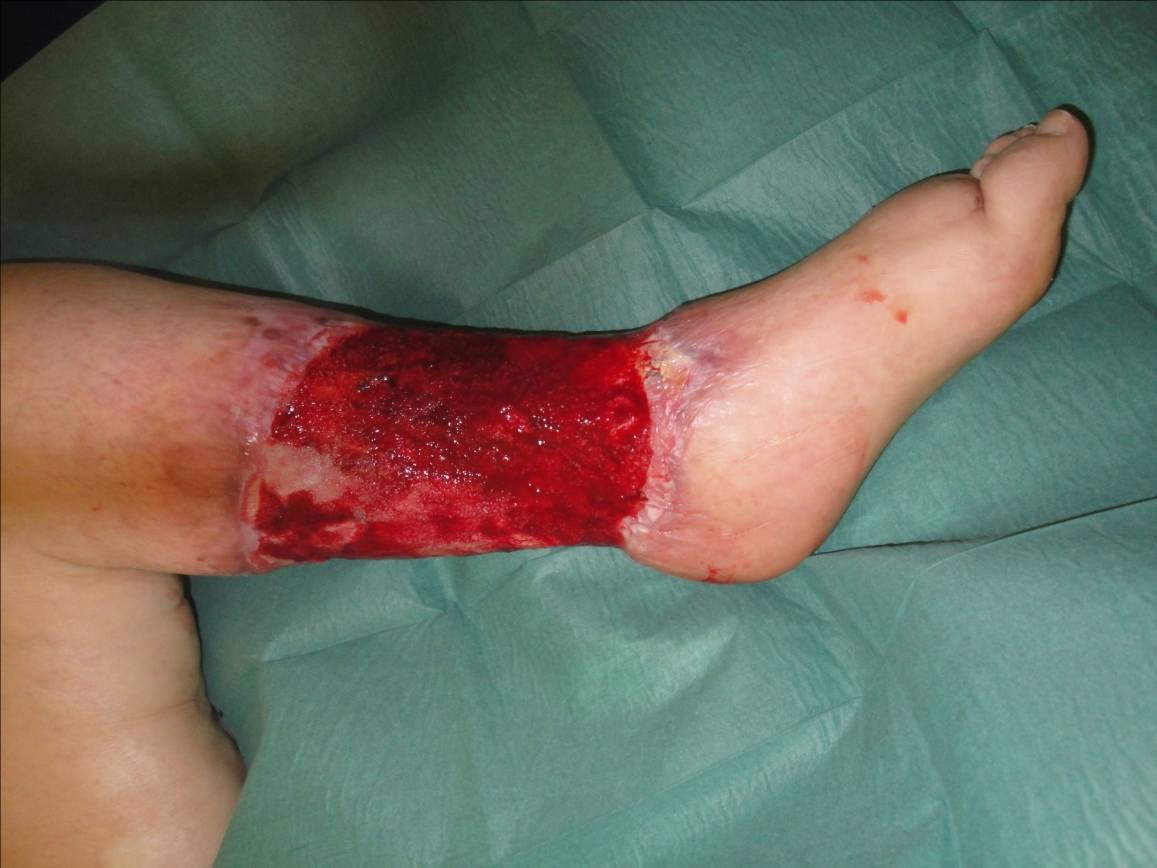 POST BREAST REDUCTION
NPWTi with saline for Staphylococcu aureus
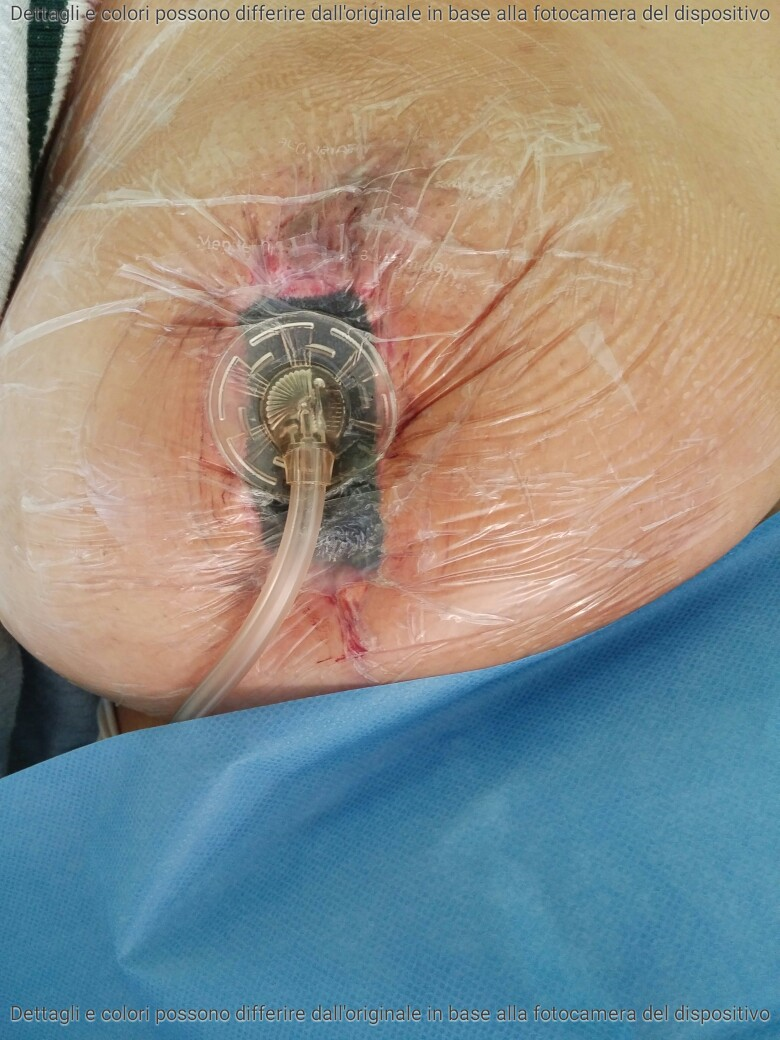 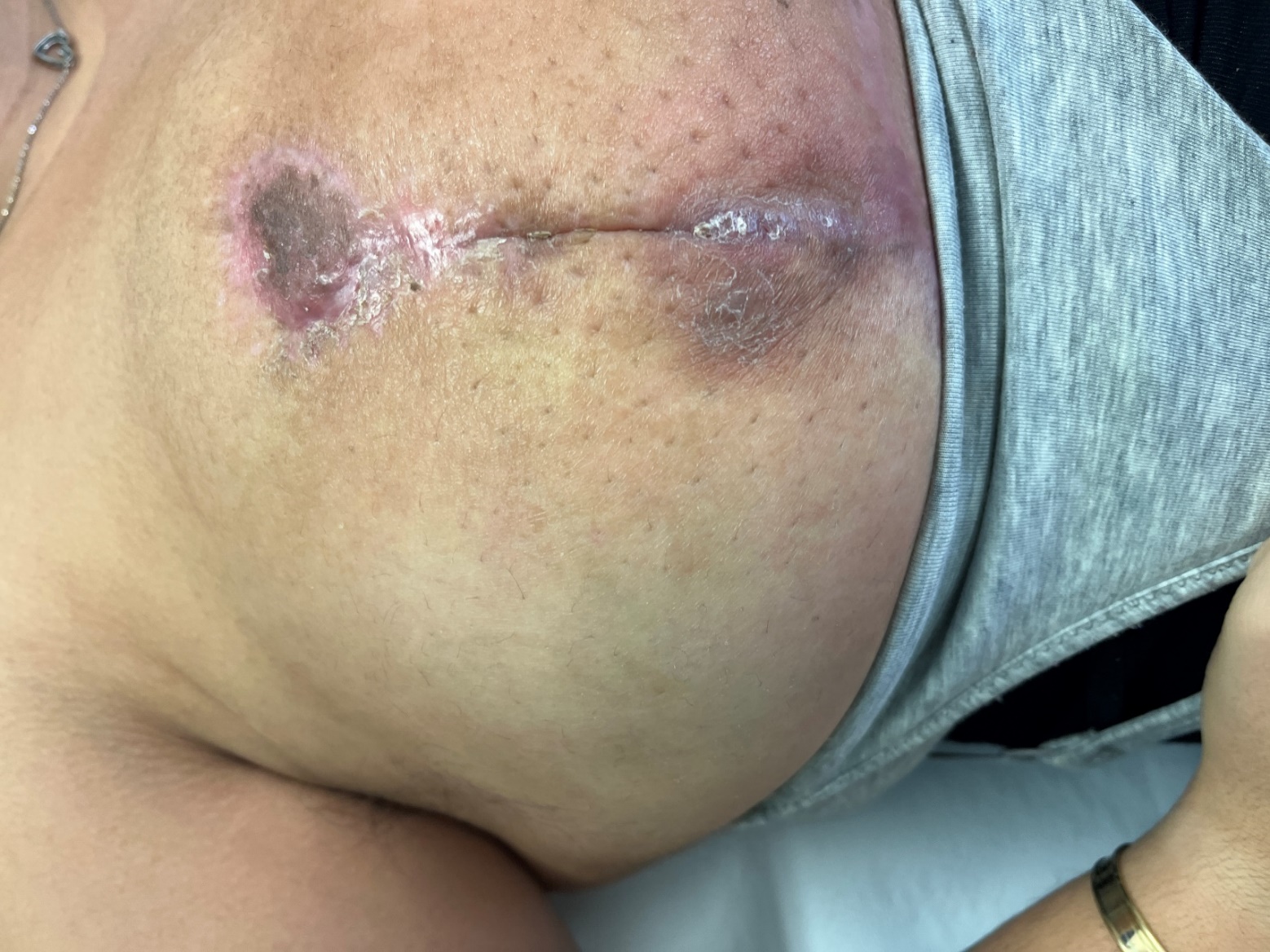 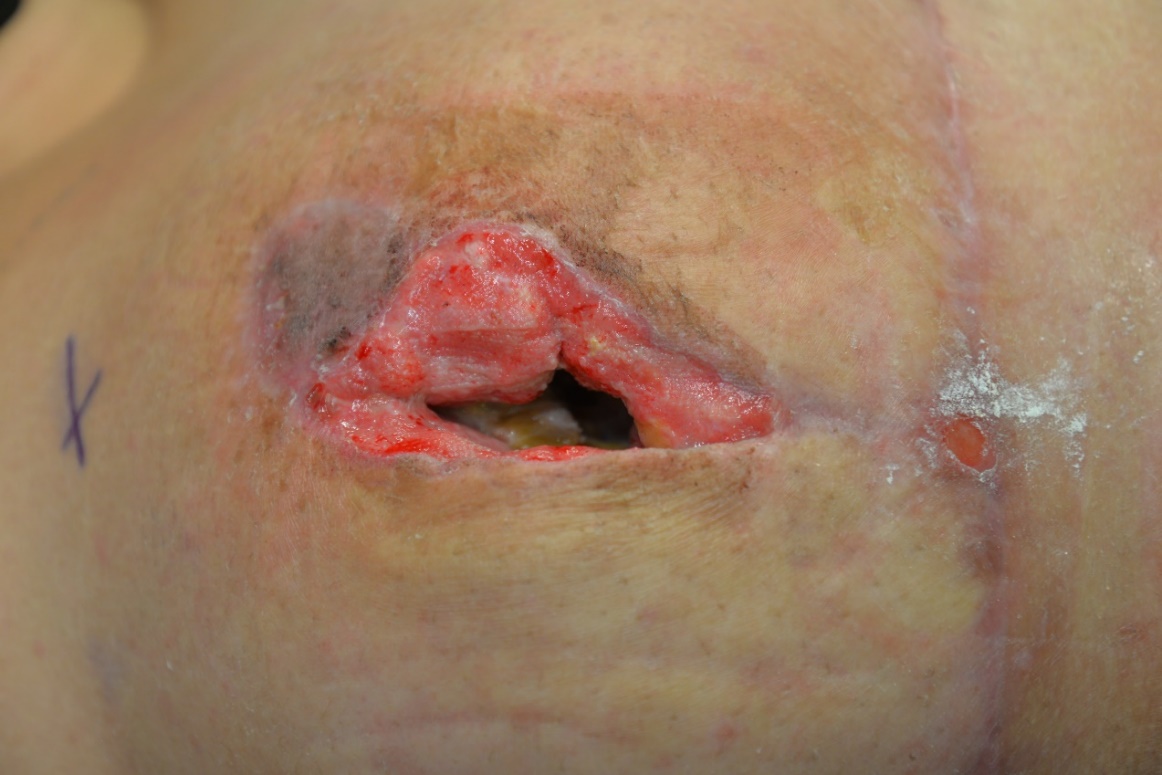 Preop 
(after 7 days NPWTi)
Postop
(after 3 months)
Post surgical Abdominal Infection after Abdominoplasty
NPWTi for Serratia Marescens
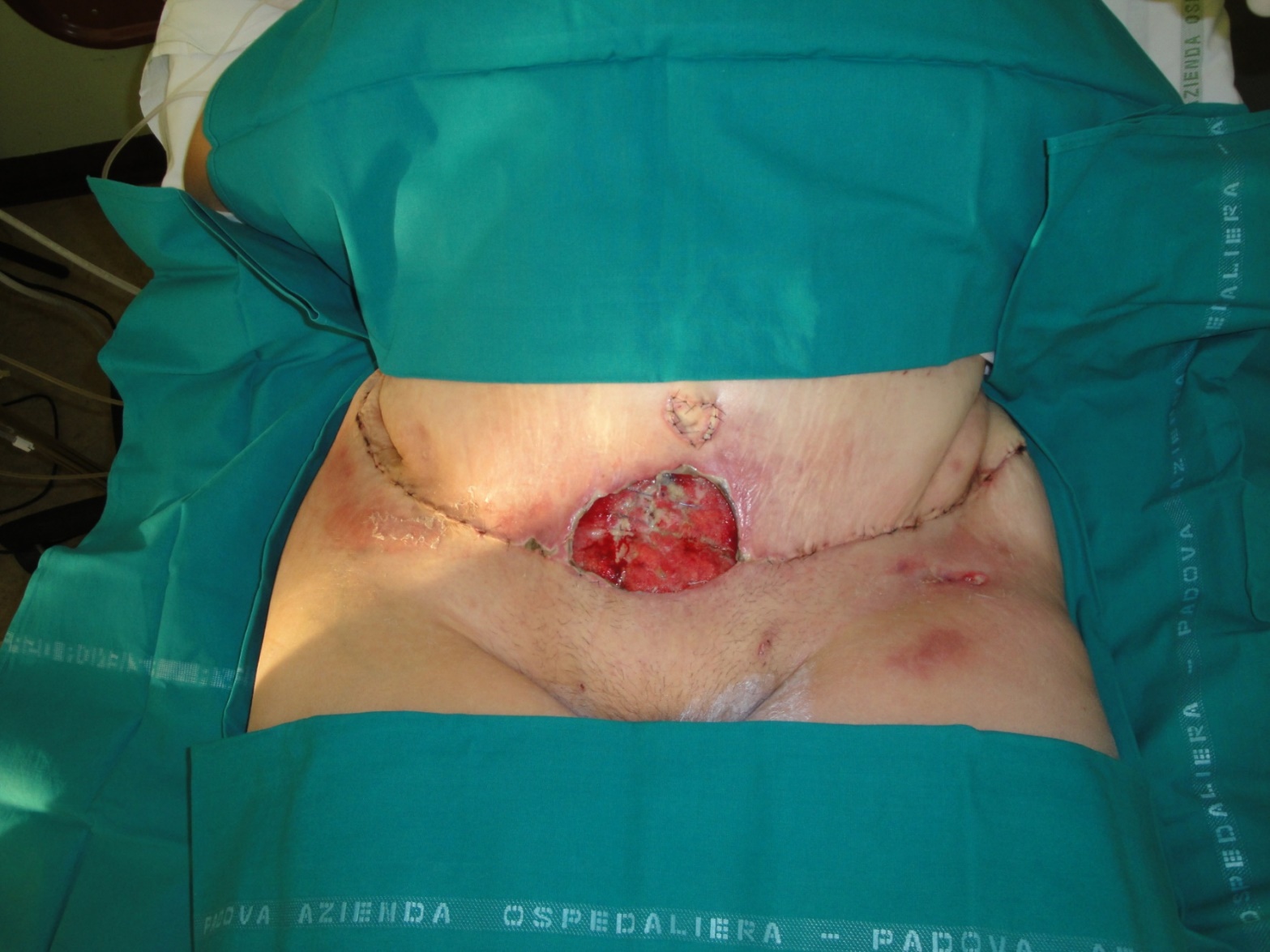 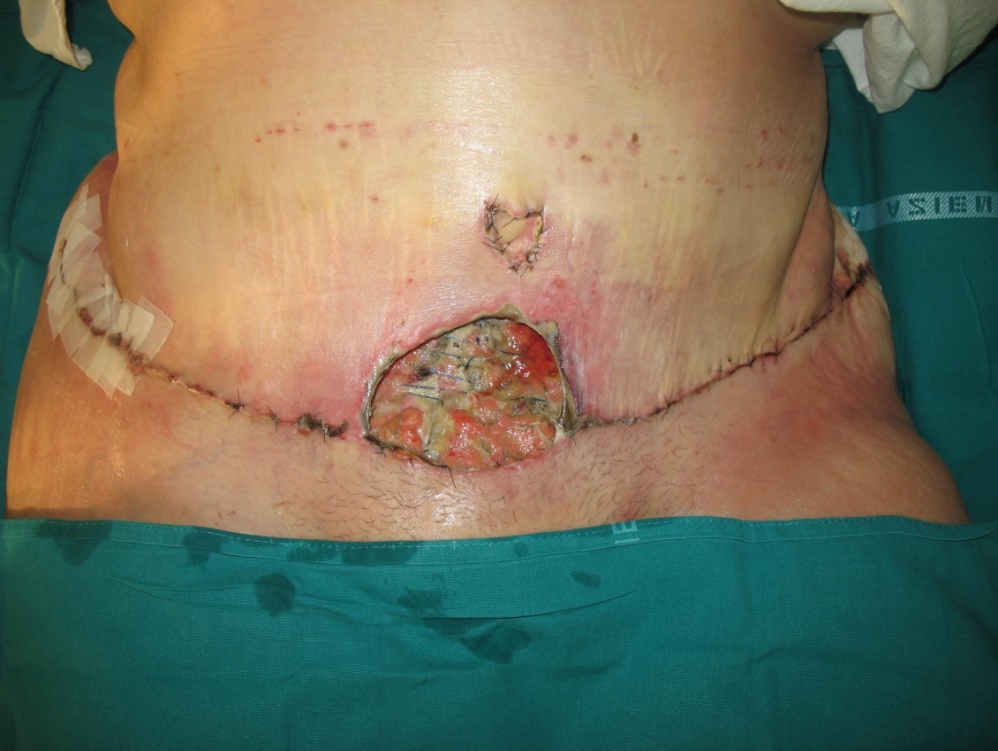 day 5
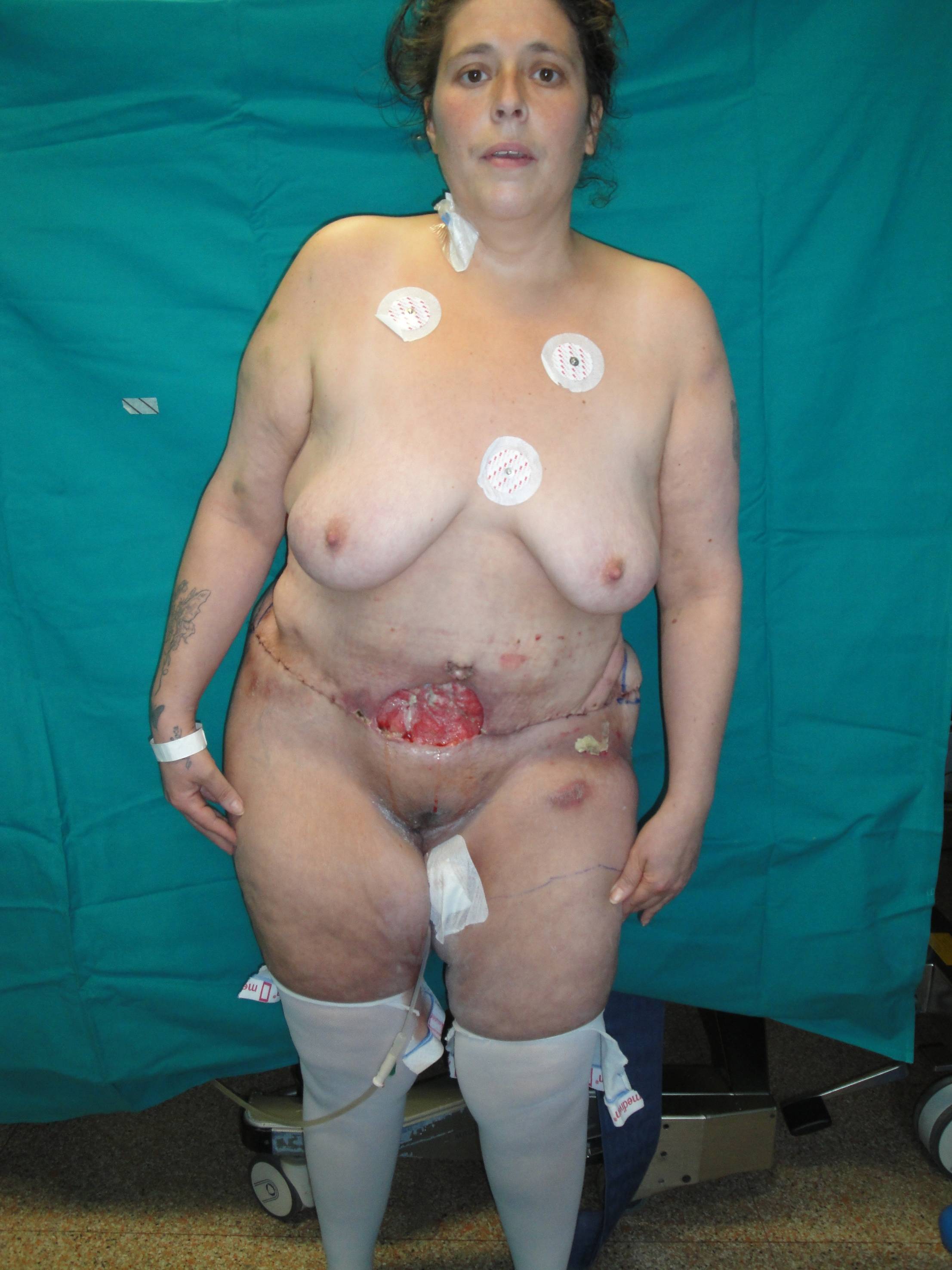 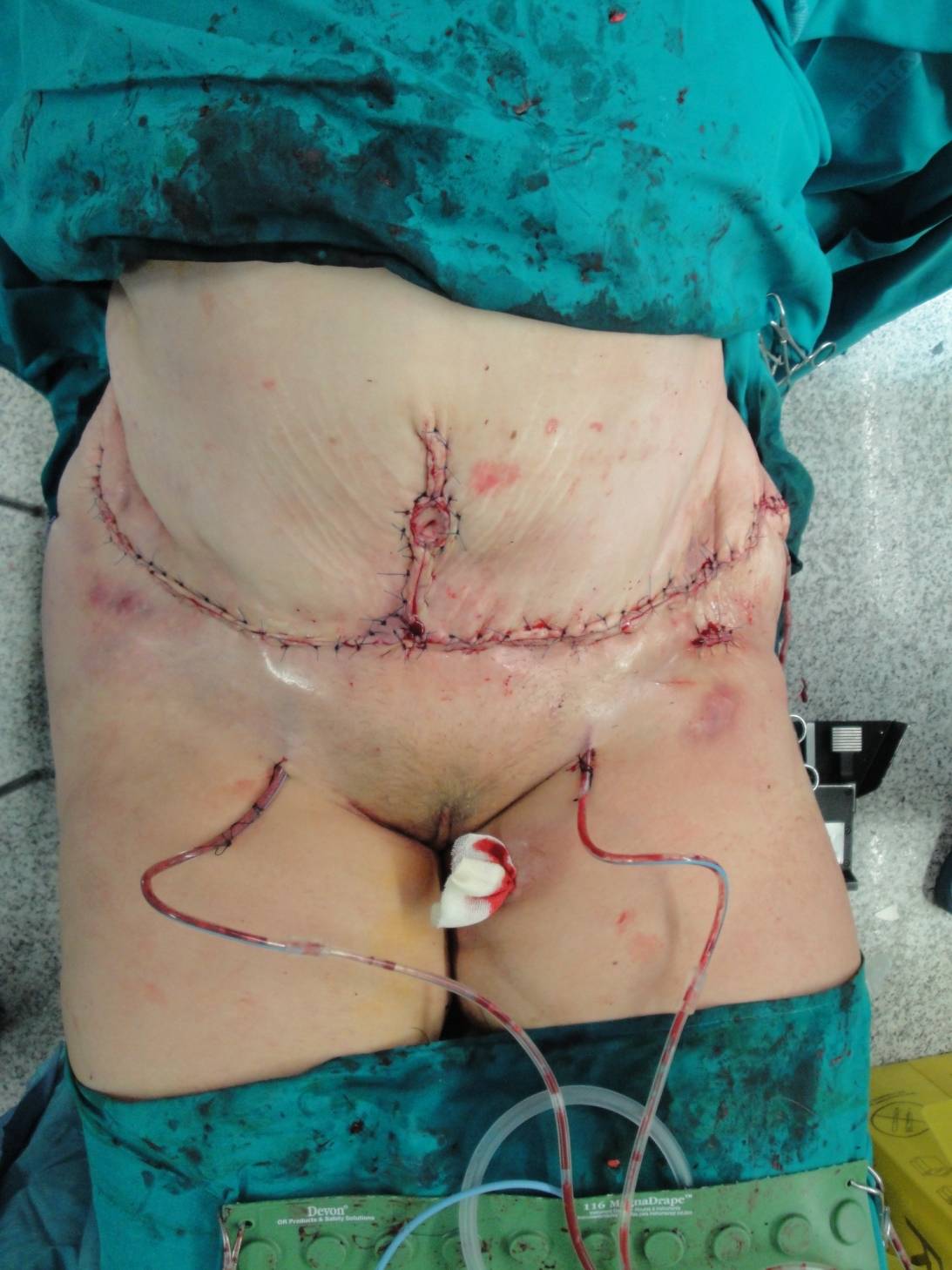 day 11
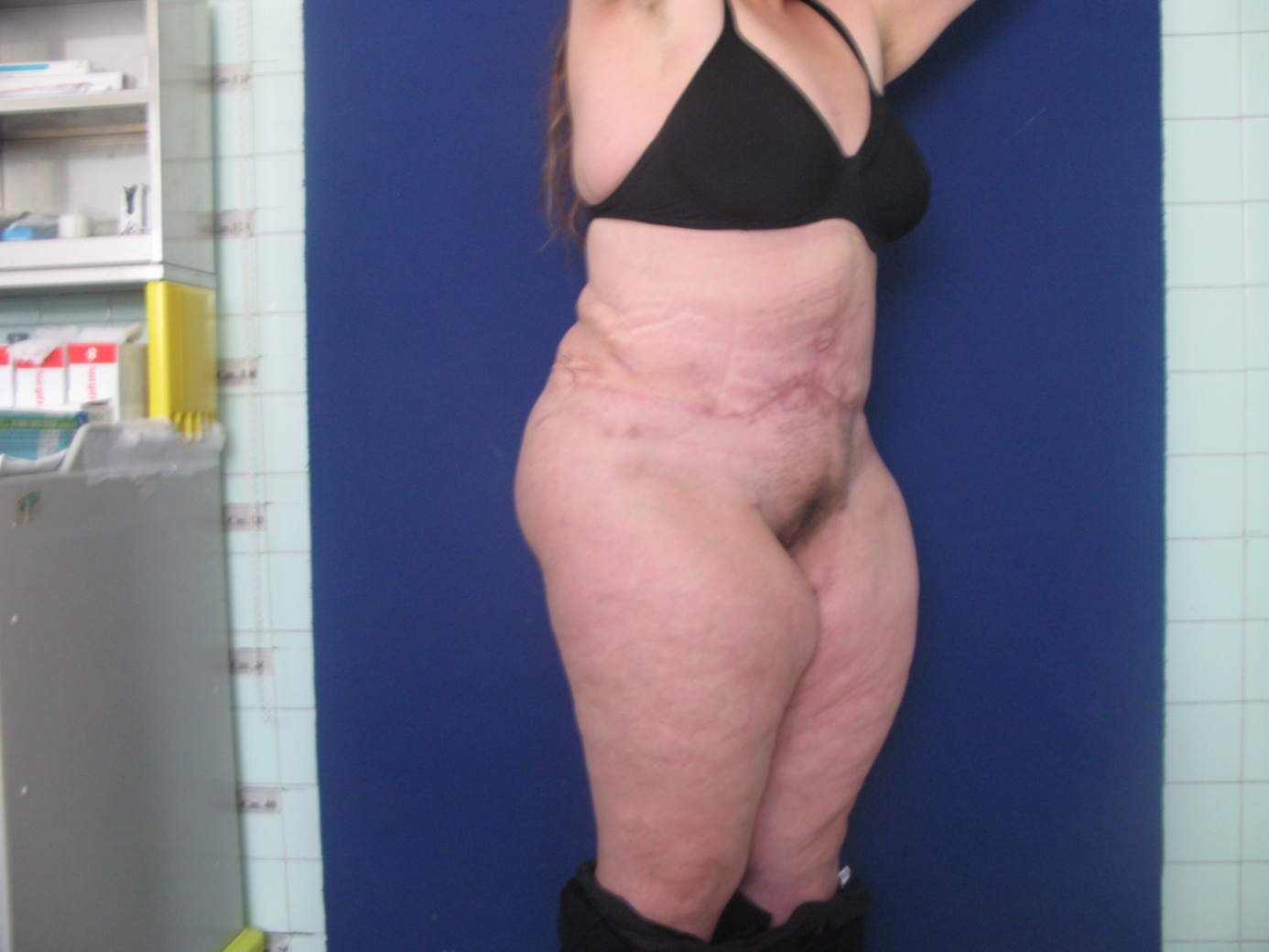 Scarpa C, Bassetto F, Vindigni V Management of Severe Wound Infections After Body Contouring Procedures in Post-Bariatric Patients With Negative-Pressure Wound Therapy With Instillation Plast Reconstr Surg. 2022 Apr 1;149(4):839e-841e
Fournier’s Syndrome in mega-obese
Exposed bladder and poor debridement
NPWTi for Escherichiae Coli
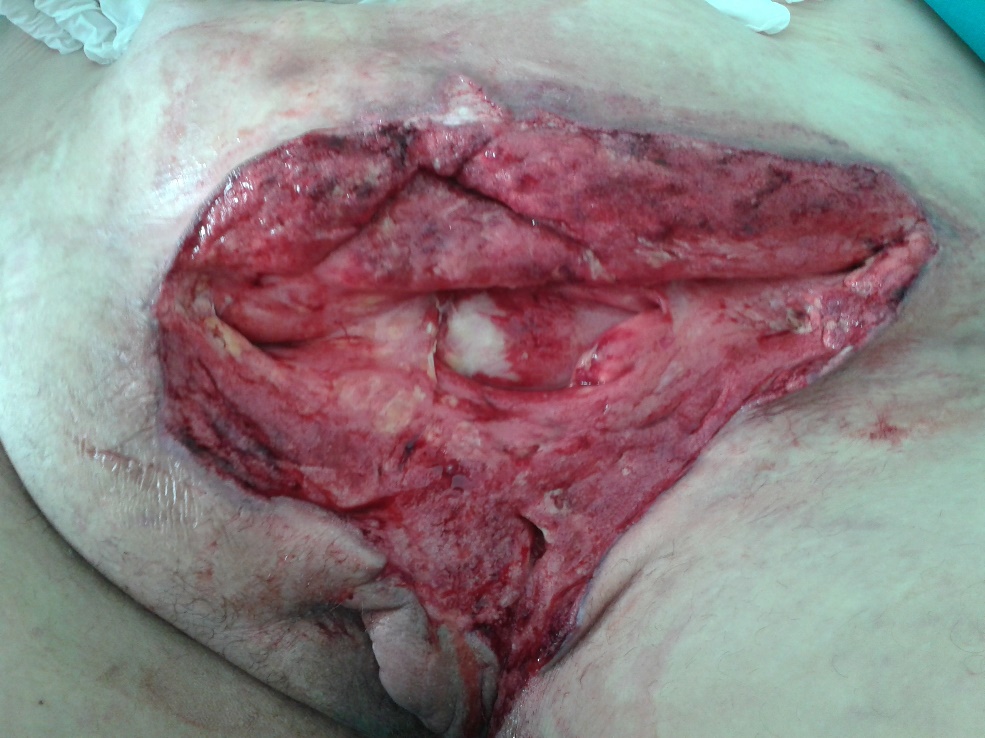 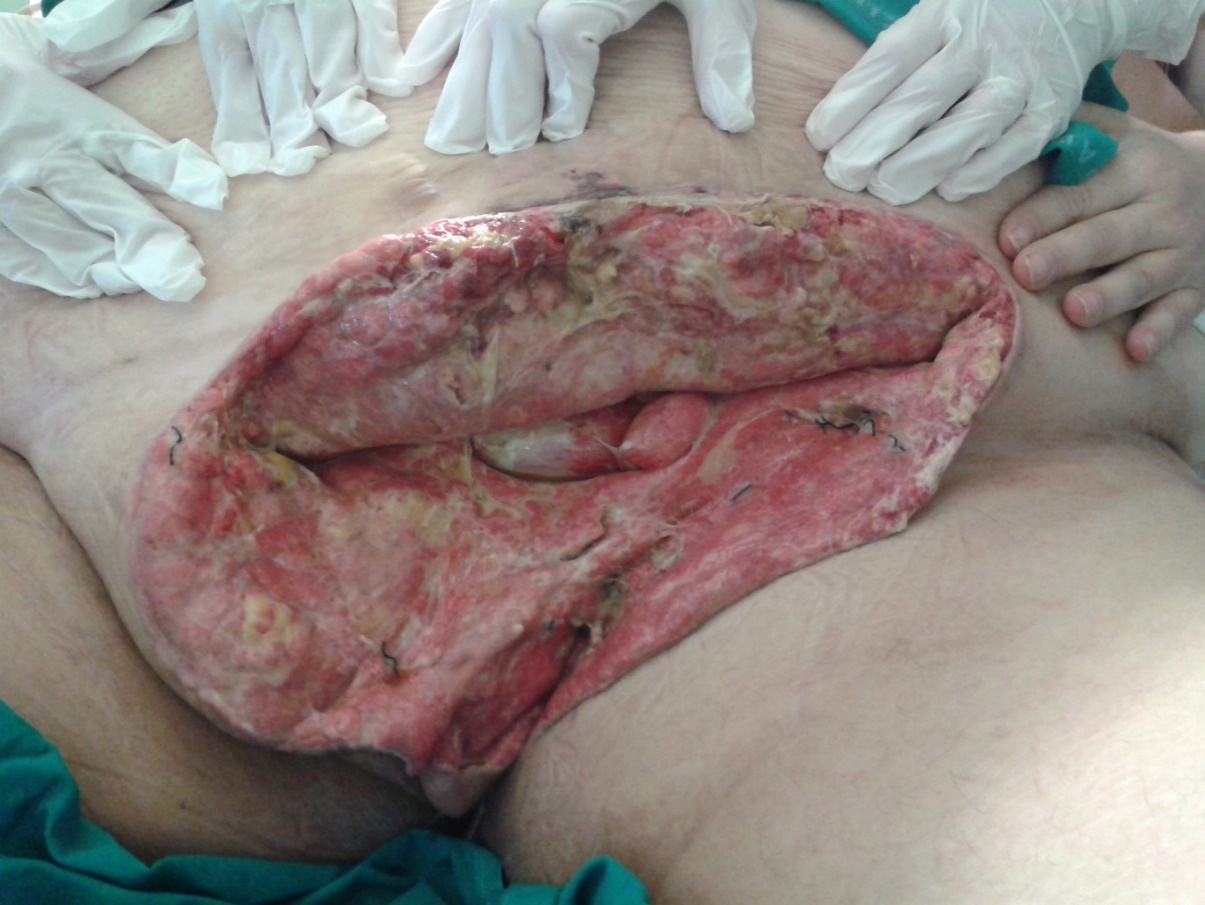 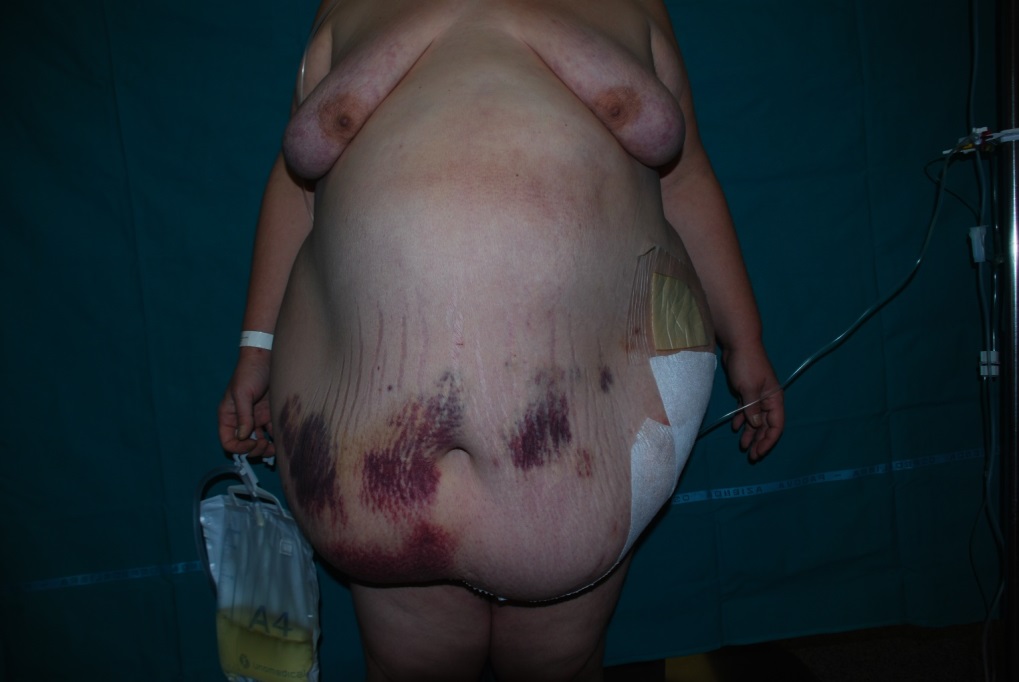 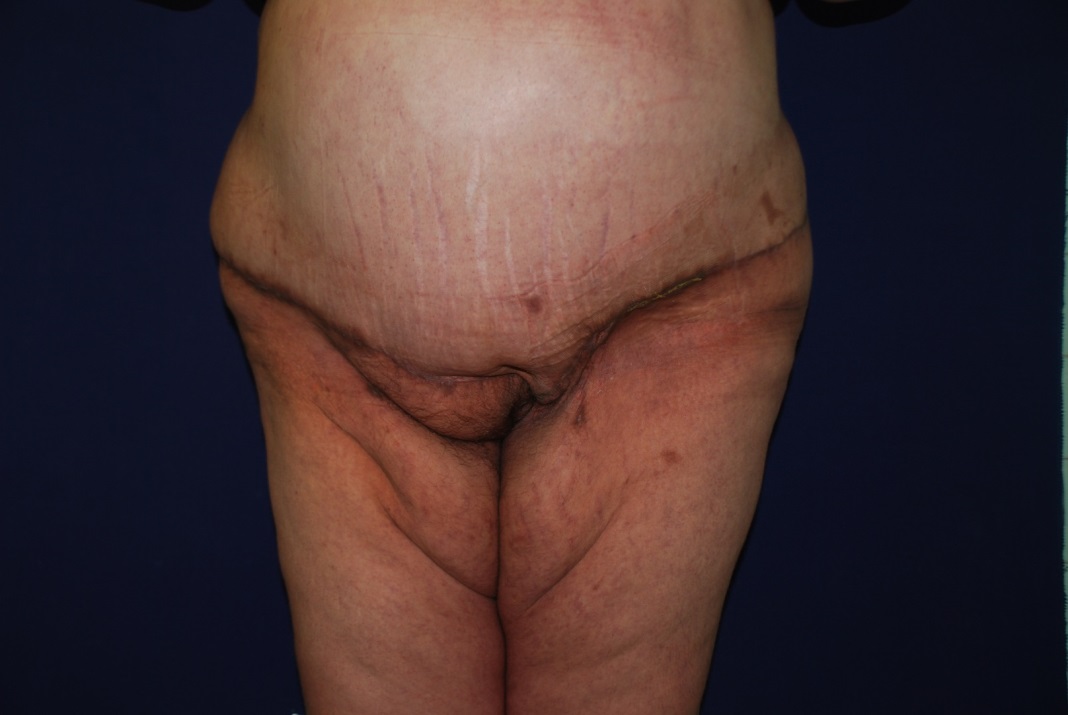 2 months
day 12
short treatment time
improved treatment safety
NEGATIVE SWABS
Vindigni V, Scarpa C, Dalla Venezia E, Bassetto F. Fournier's Gangrene and Negative Pressure Wound Therapy: A Case Report. Wounds. 2016 Oct;28(10):E41-E43.
Infection in mega-obese
Megaabdominoplasty and
NPWTi for Escherichiae Coli
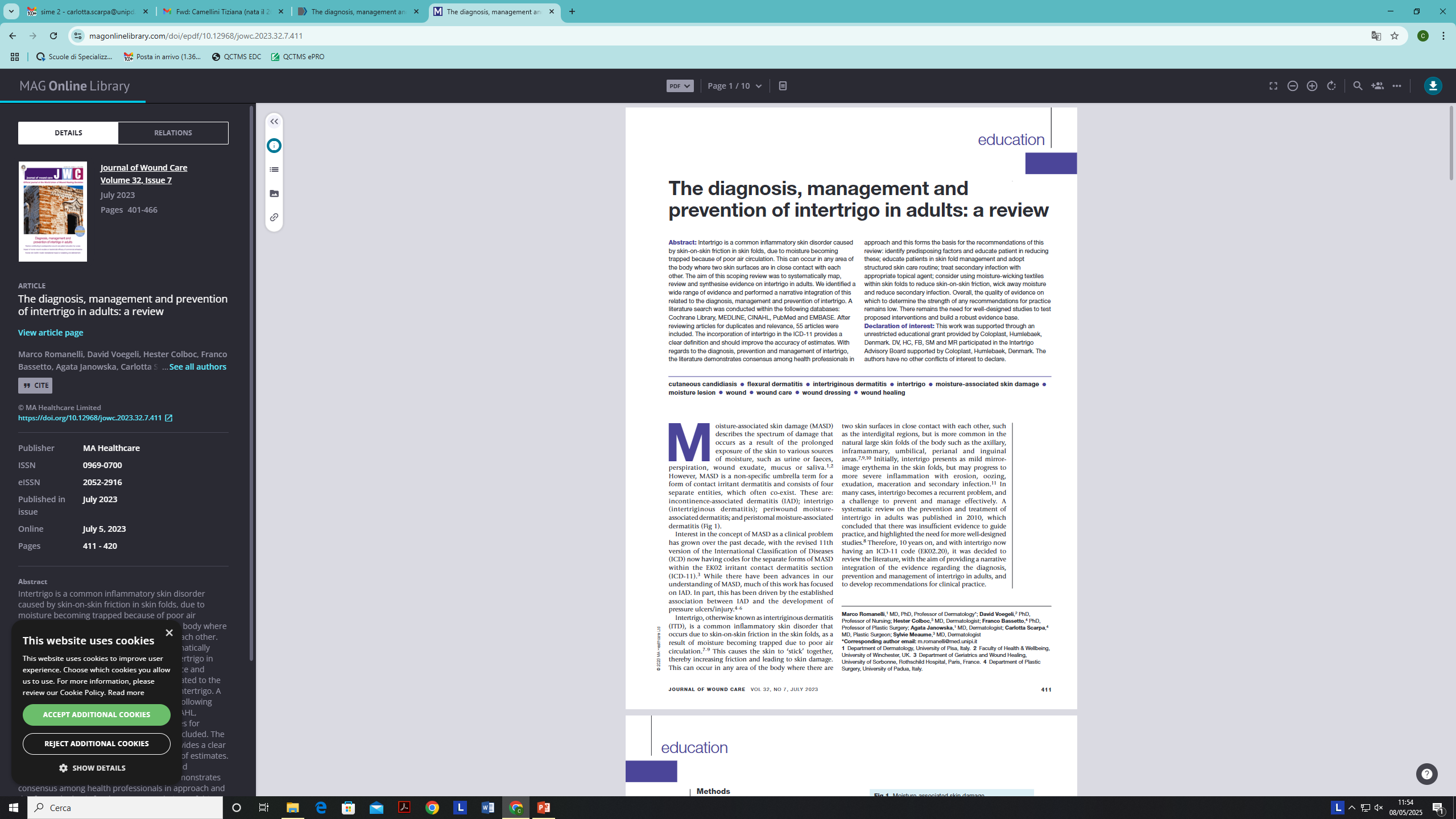 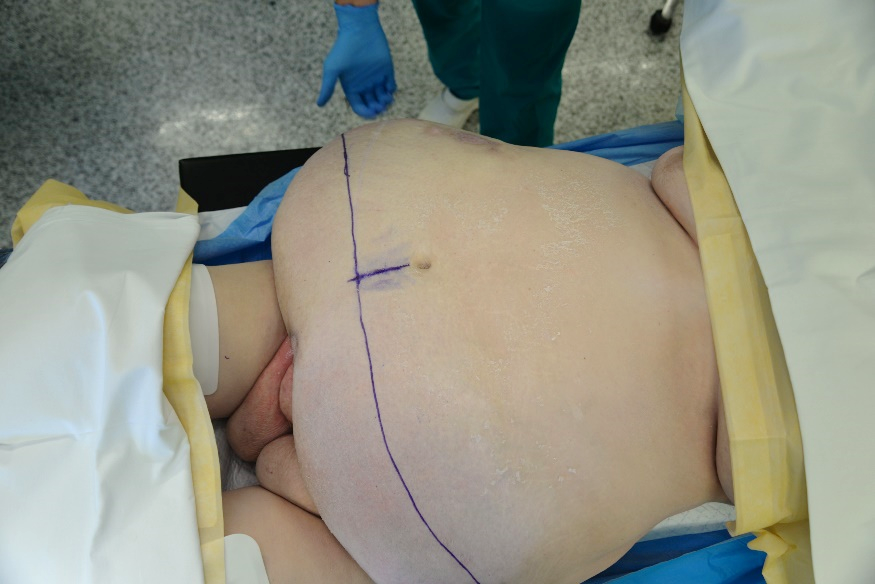 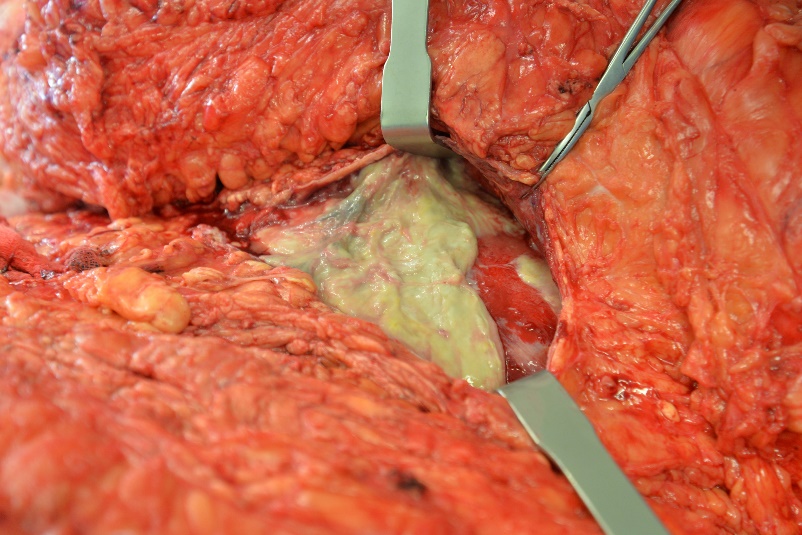 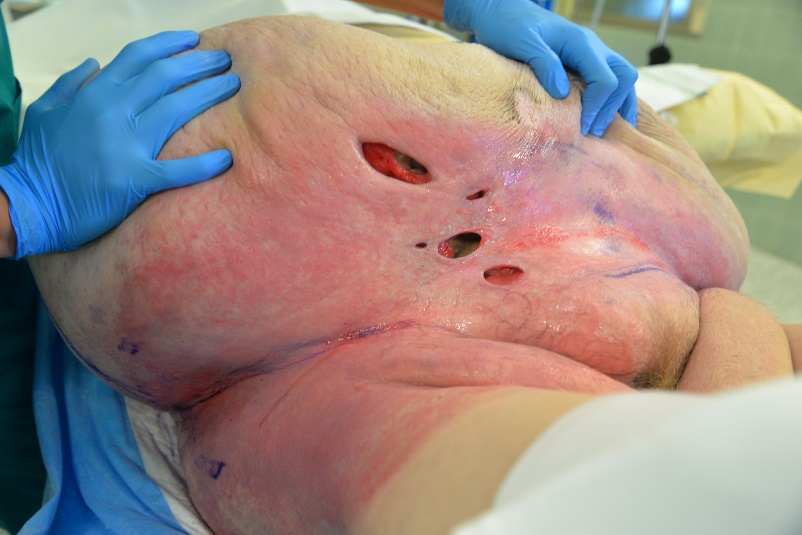 2 months
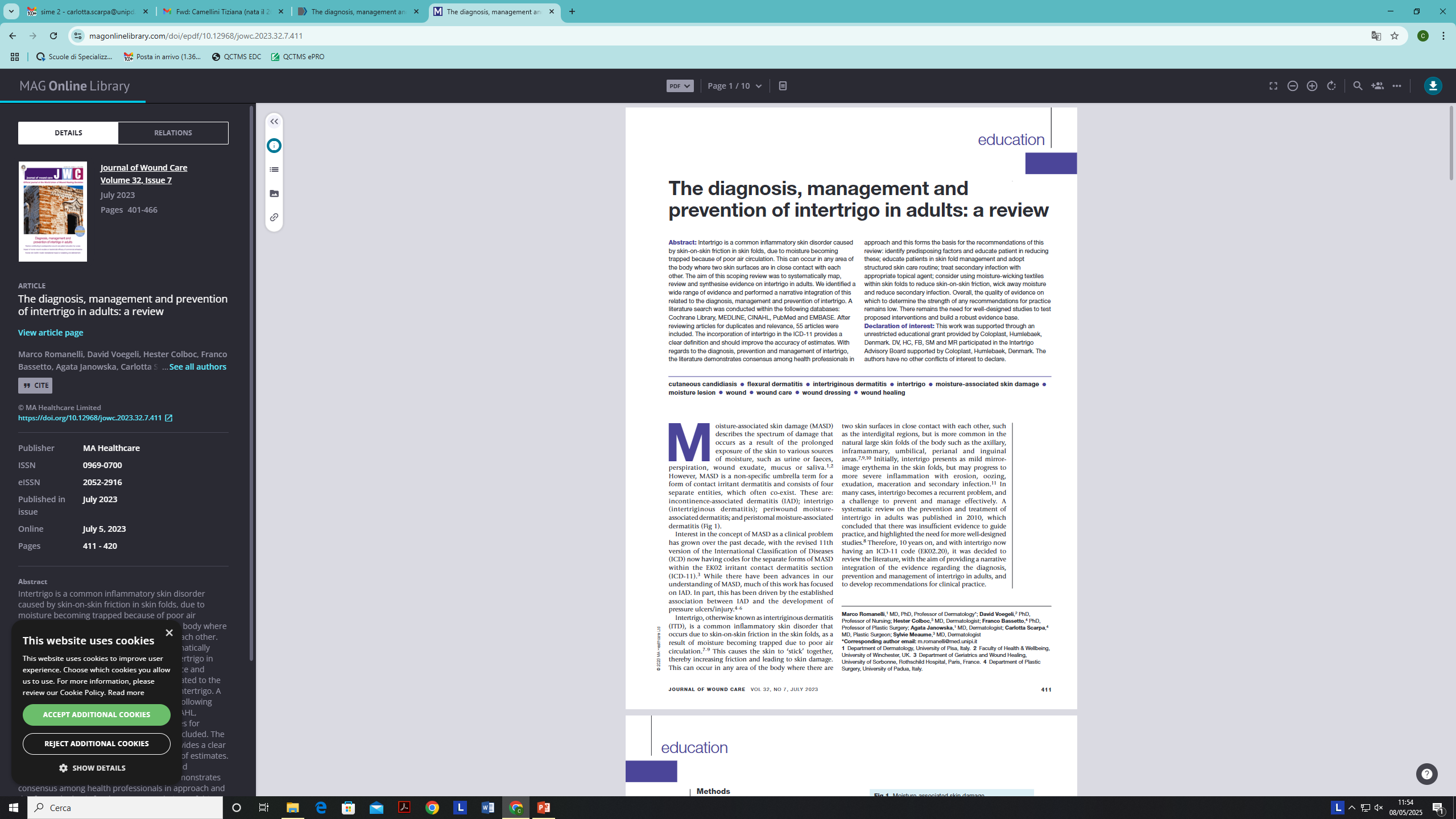 Infection in mega-obese
Megaabdominoplasty and
NPWTi for Escherichiae Coli
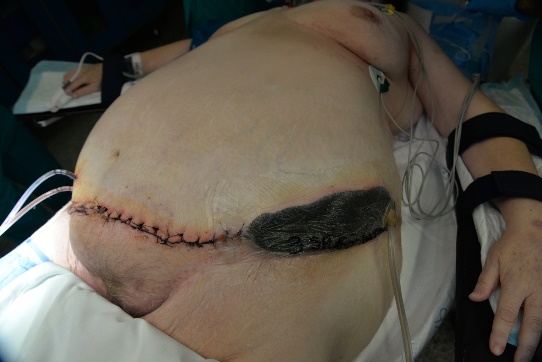 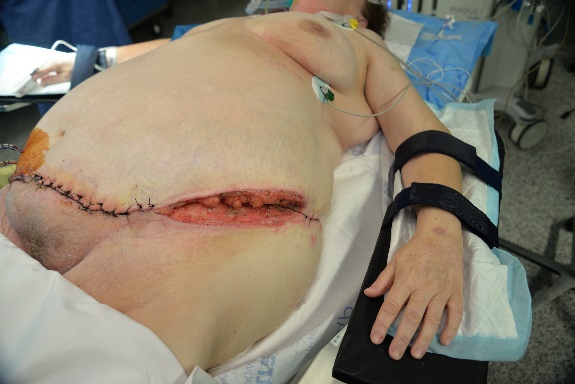 2 months
NEGATIVE SWABS AND BIOPSY AFTER 10 DAYS
Infection in mega-obese
Megaabdominoplasty and
NPWTi for Klebsiella Pneumoniae
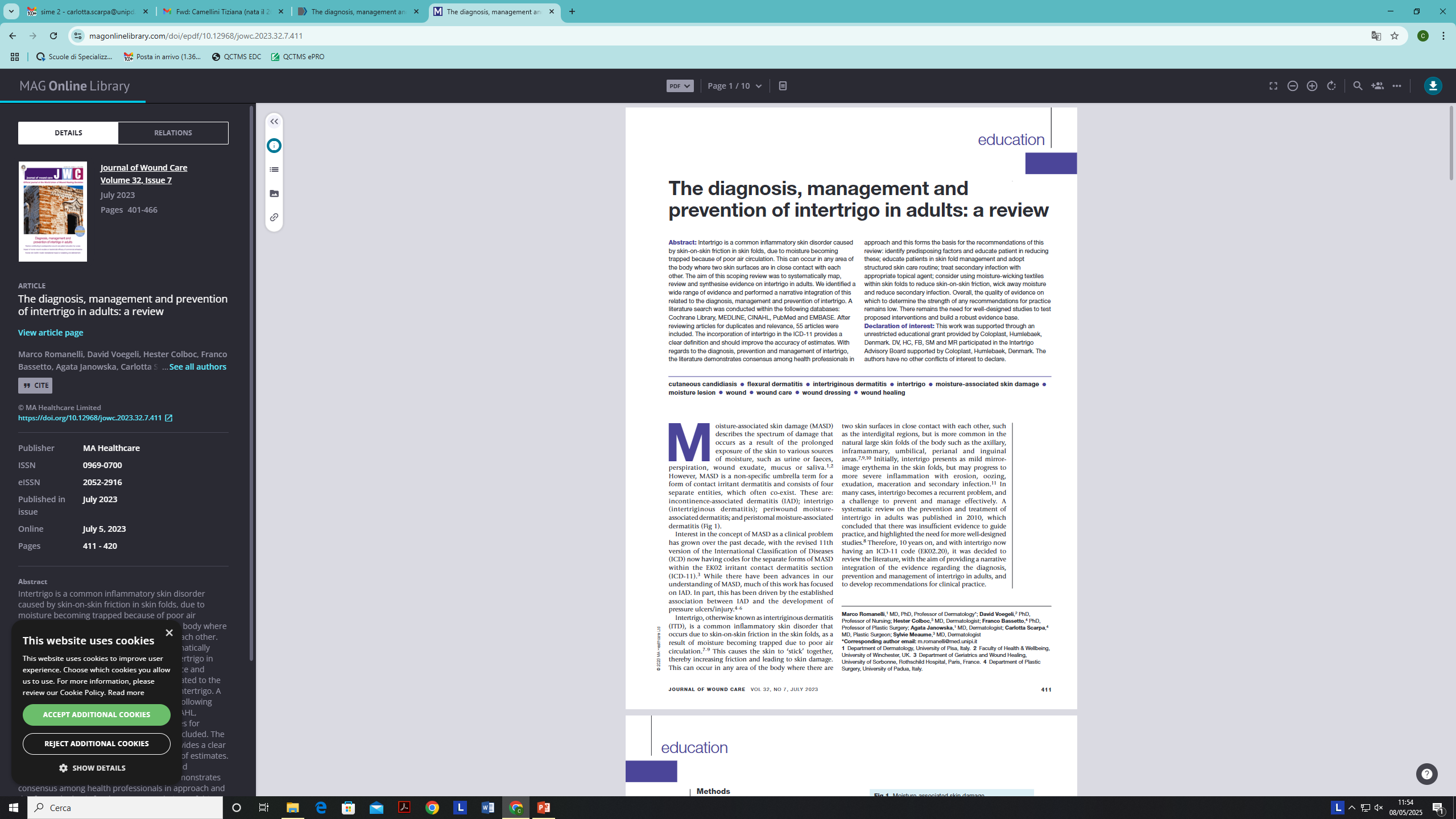 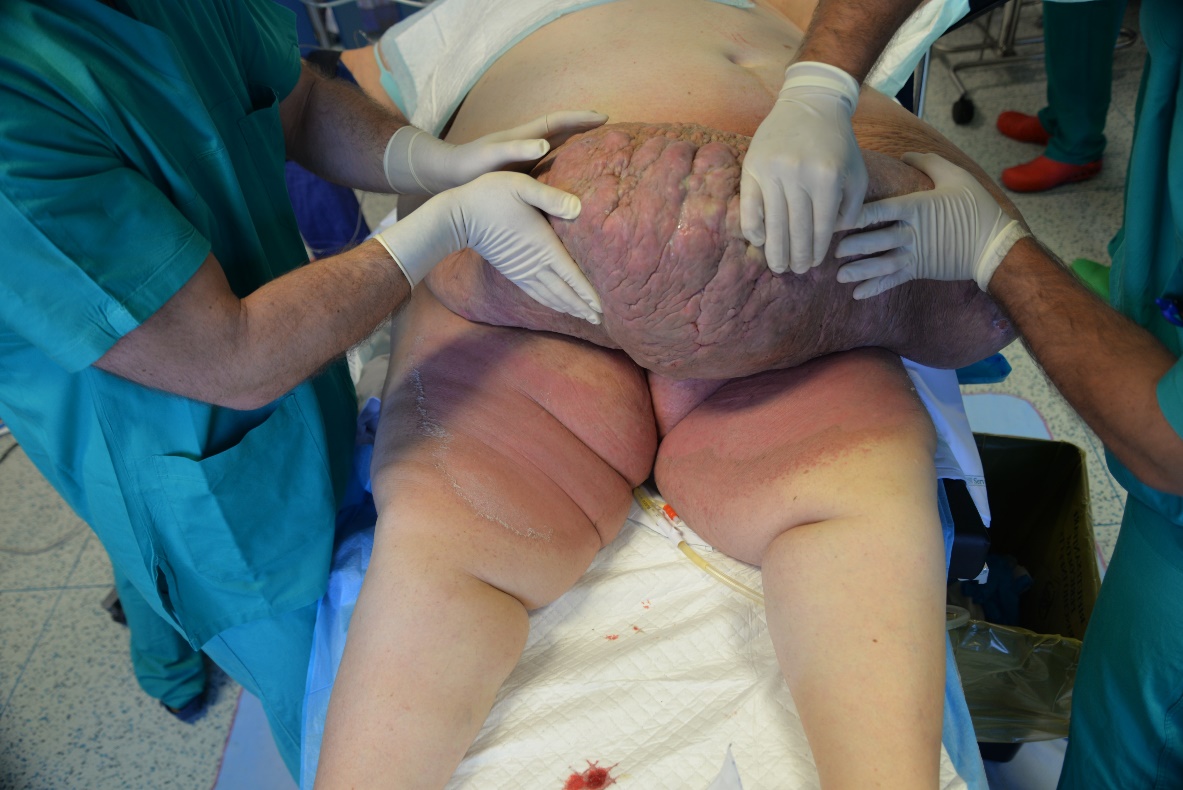 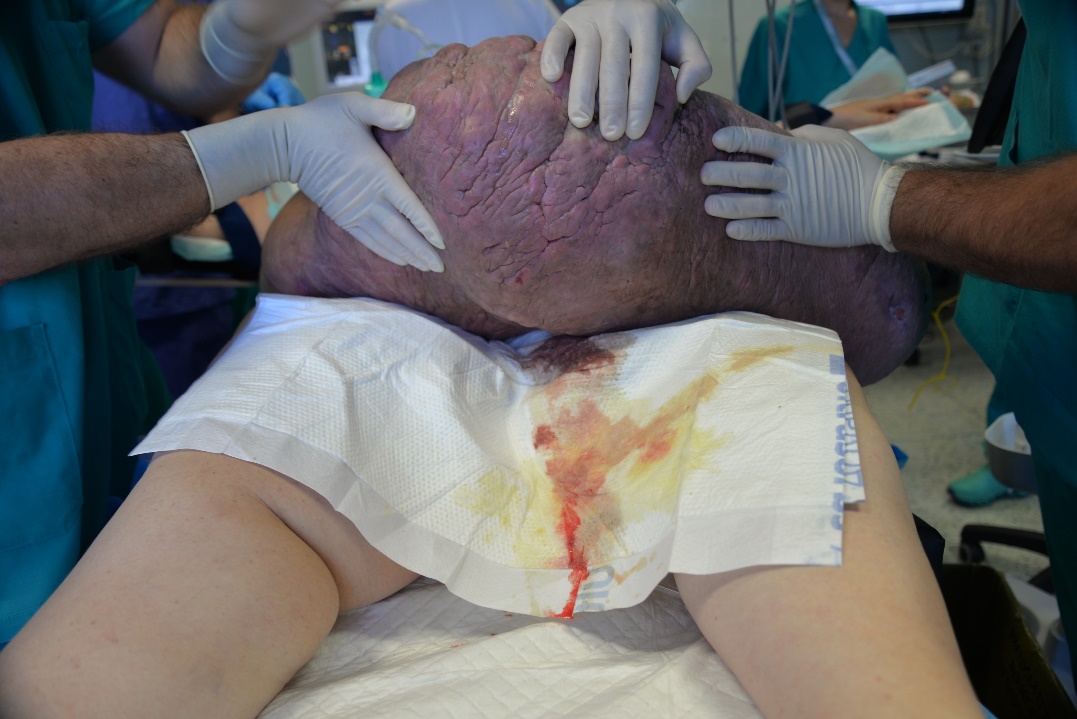 Infection in mega-obese
Megaabdominoplasty and
NPWTi for Klebsiella Pneumoniae
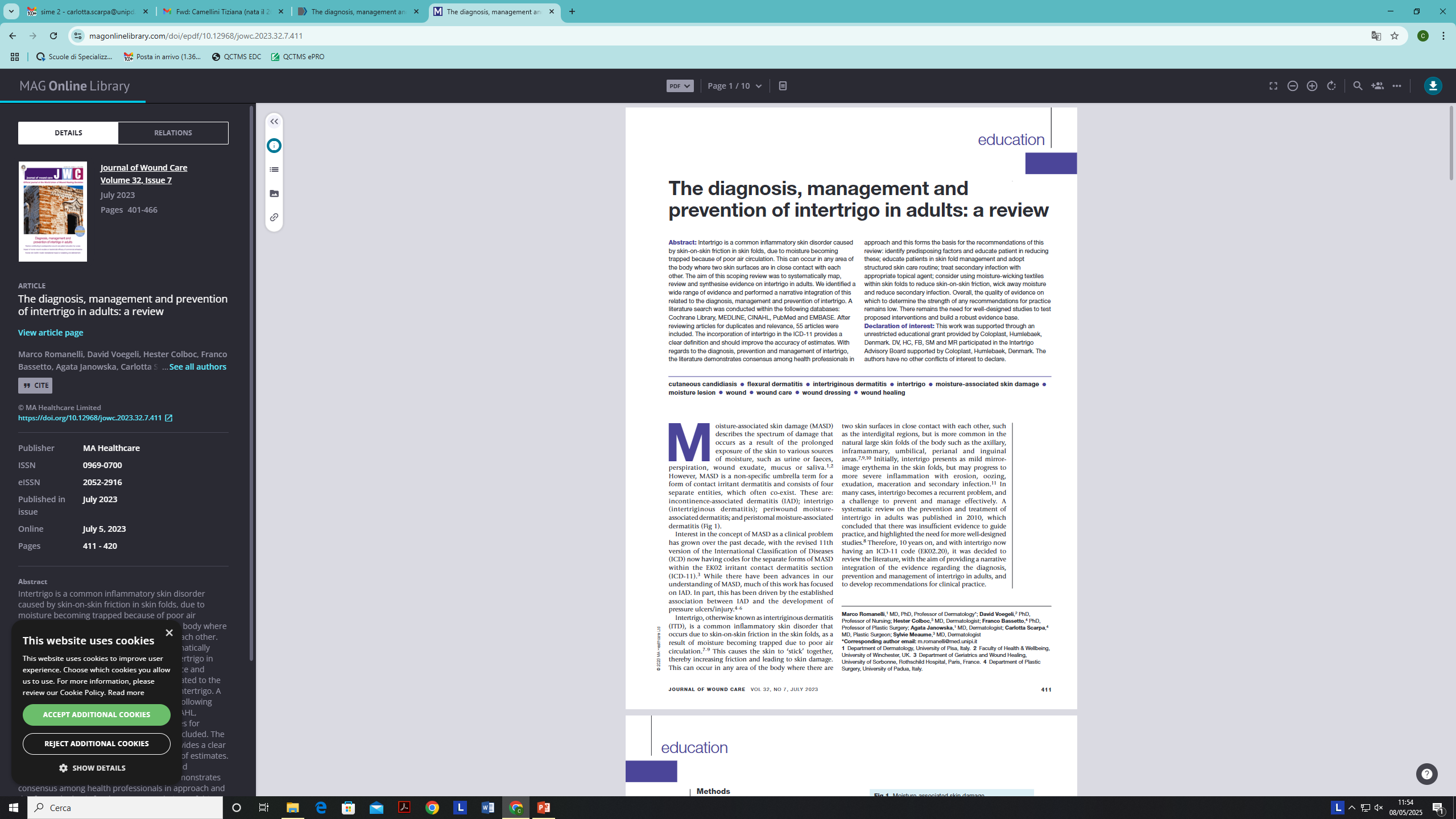 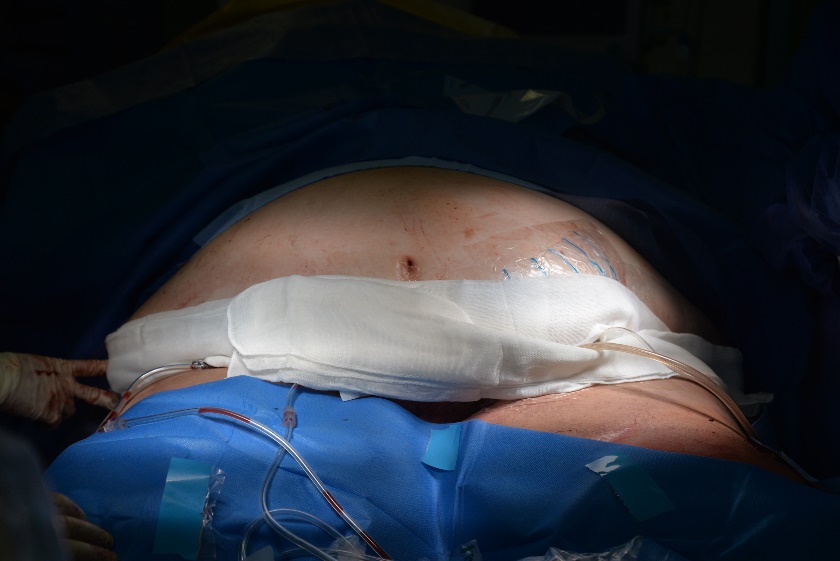 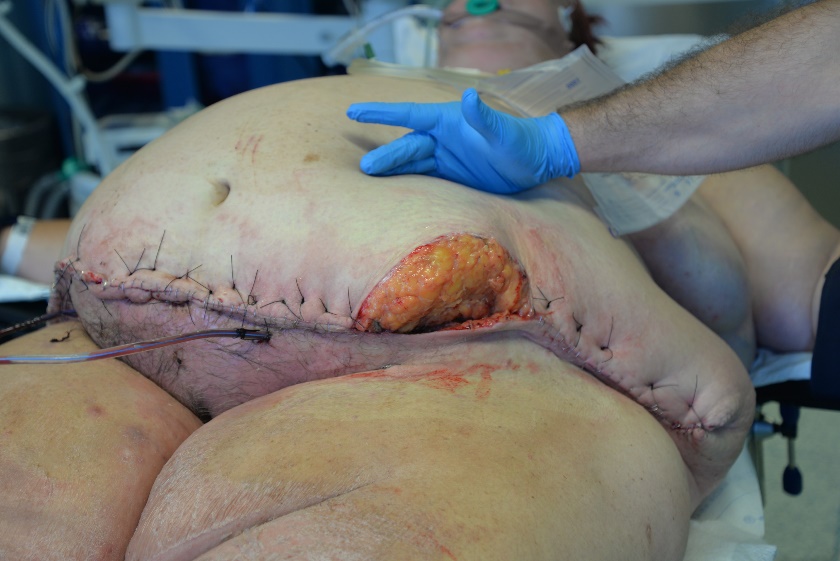 2 months
NEGATIVE SWABS AND BIOPSY AFTER 10 DAYS
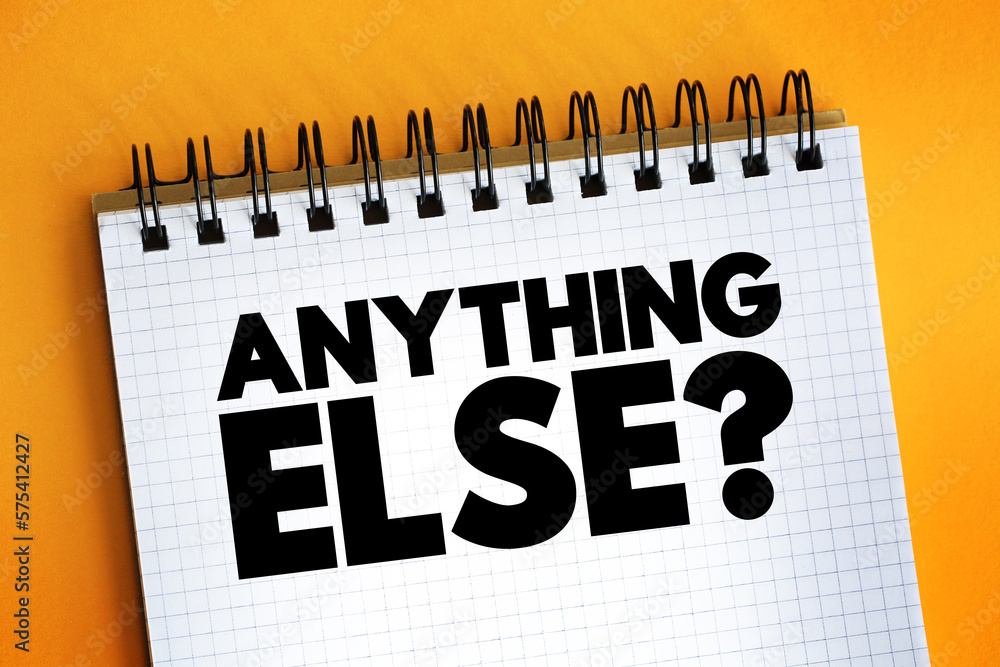 Yes…. but to prevent not to treat
NEGATIVE PRESSURE THERAPY 
FOR SINGLE USE
Closed Incision Negative Pressure Therapy (CiNPT)
AIM
    
IMPROVEMENT OF SCAR QUALITY
EASIER POST OPERATIVE MANAGEMENT (FOLLOW UP)
CONTROL OF INFLAMMATION AND EXUDATE 
REDUCTION OF COMPLICATION IN HIGH RISK PATIENTS
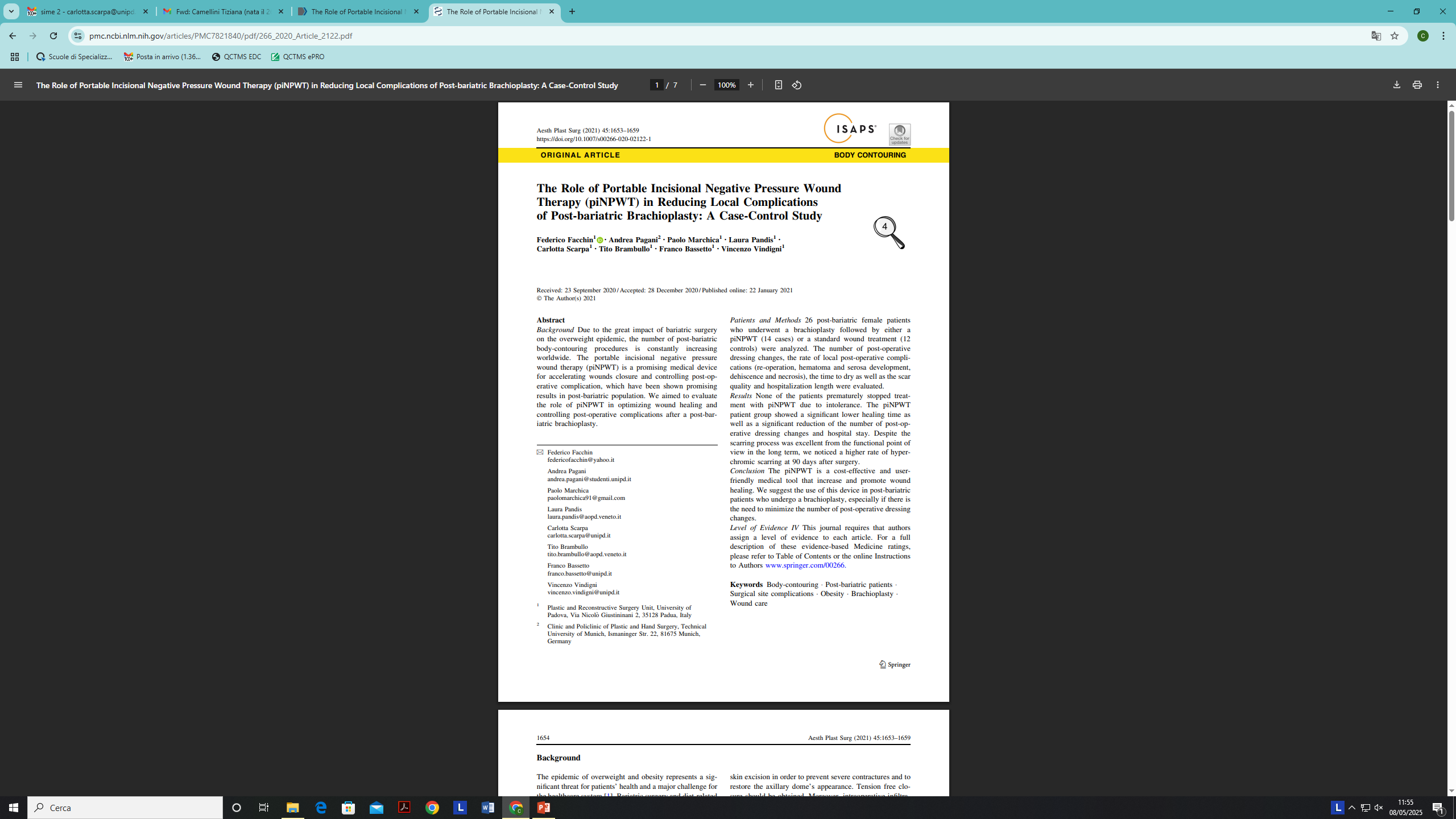 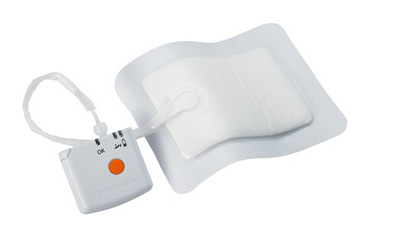 NEGATIVE PRESSURE THERAPY FOR SINGLE USE
Closed/Portable Incision Negative Pressure Therapy (Ci/piNPT)
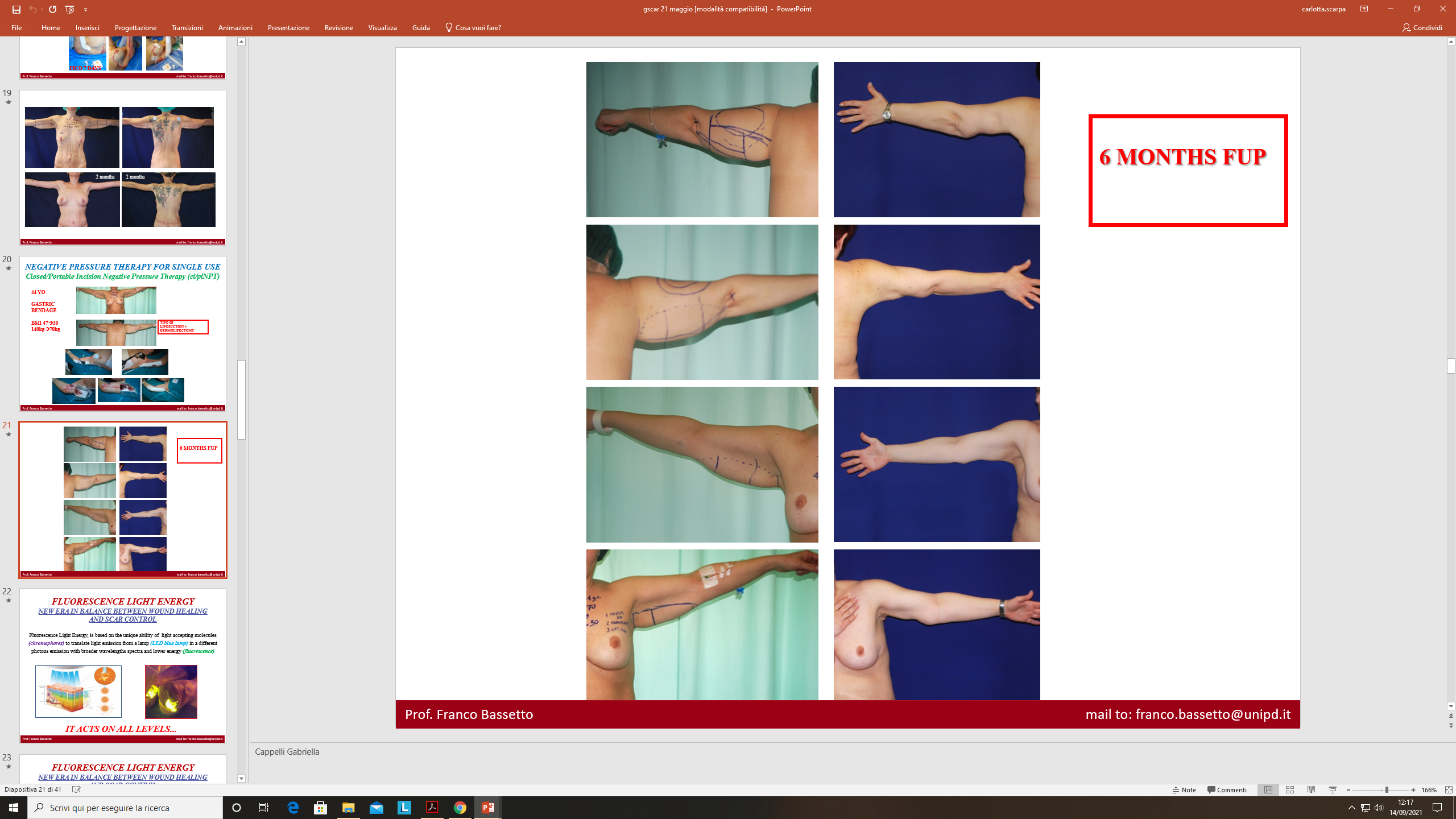 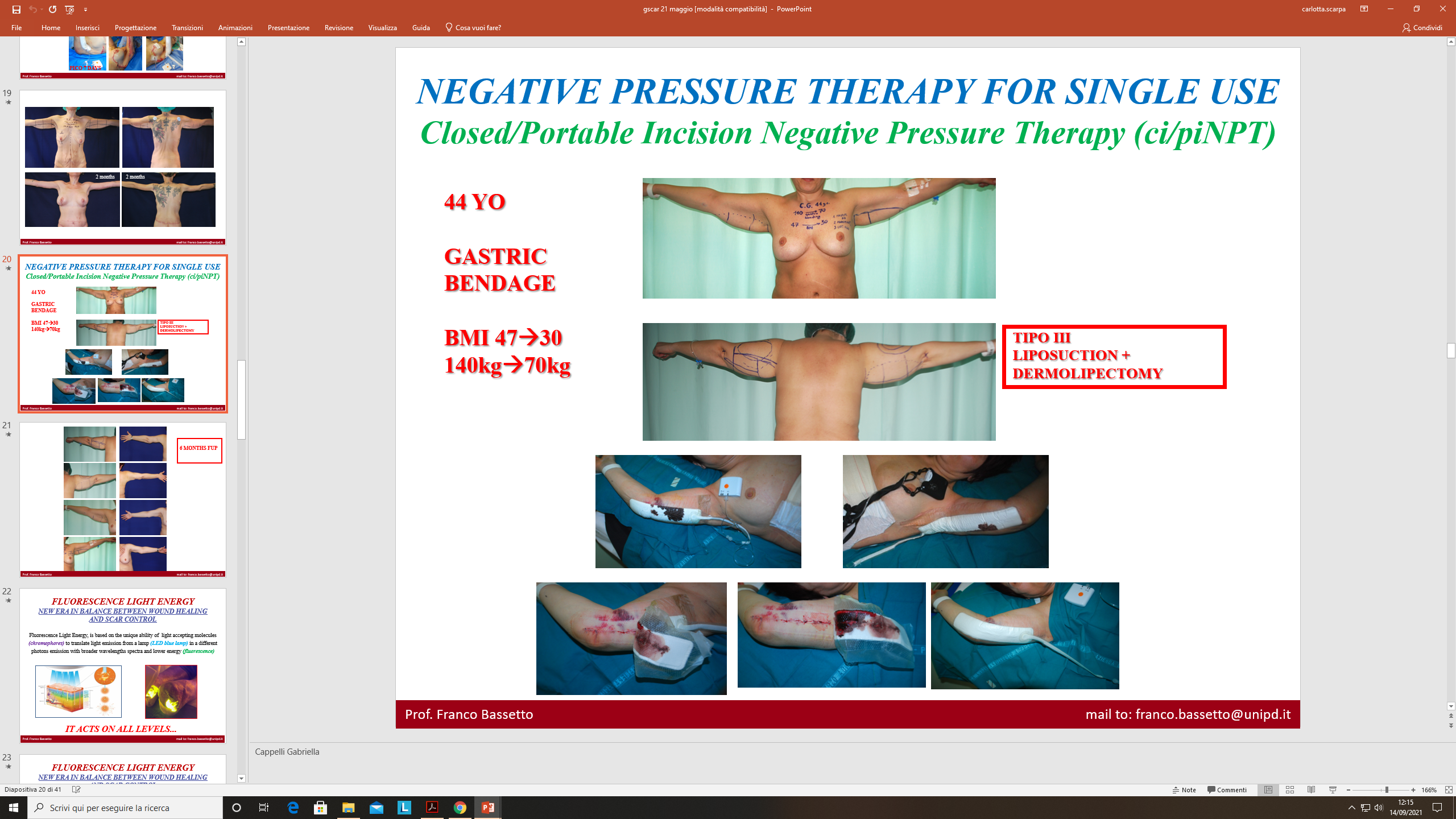 Closed Incision Negative Pressure Therapy (CiNPT)
Post bariatric patients
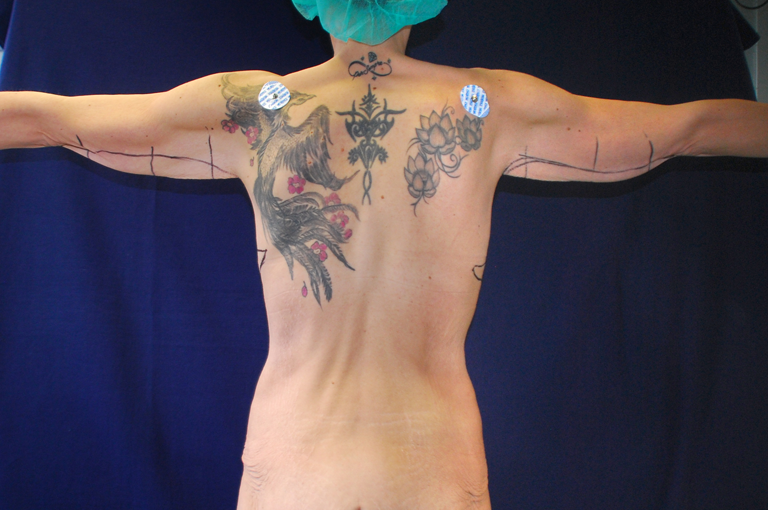 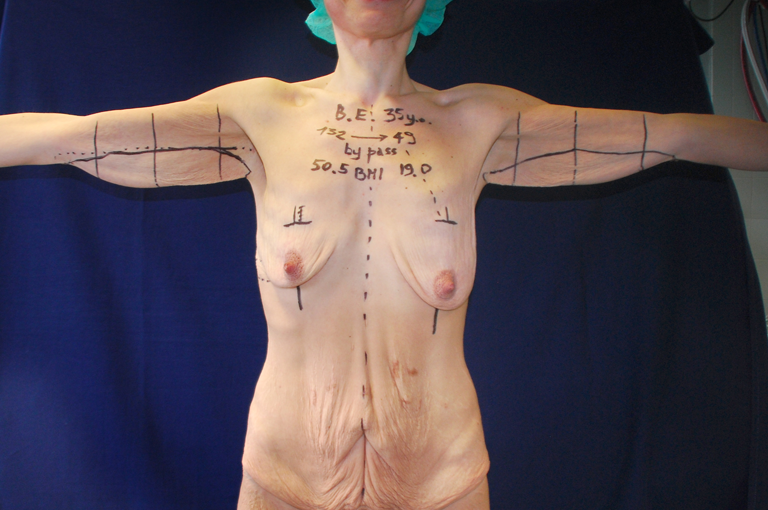 GASTRIC 
BY PASS
BMI 50.532
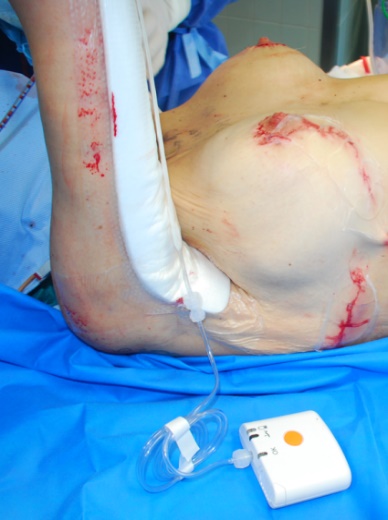 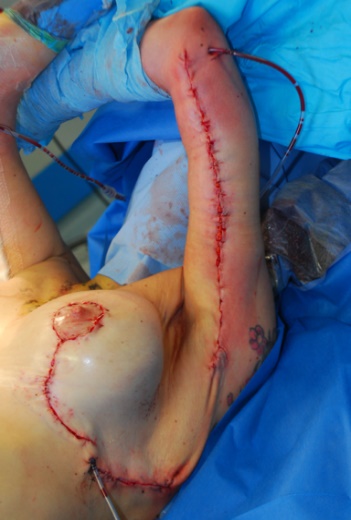 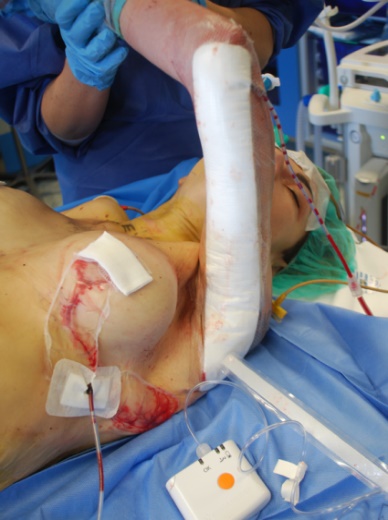 PICO 7 DAYS
[Speaker Notes: Busacca Eleonora]
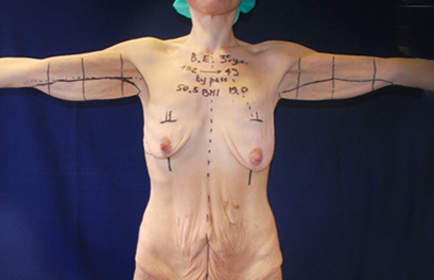 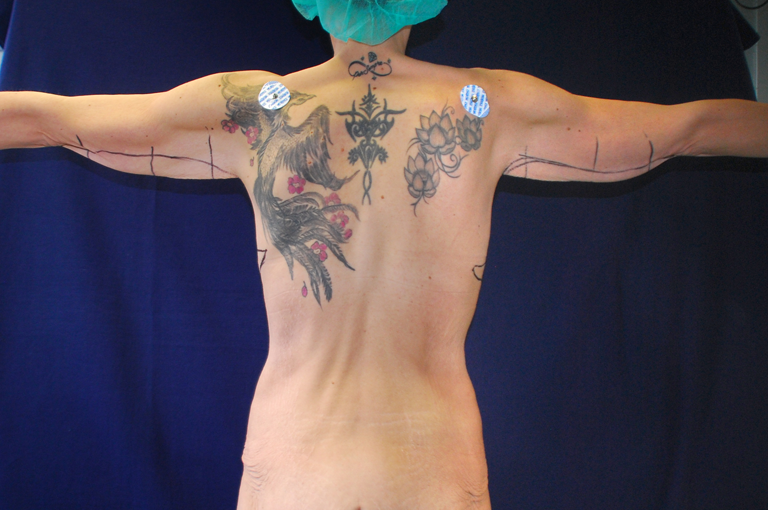 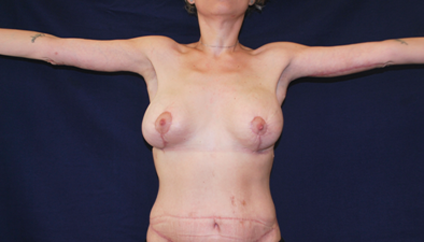 2 months
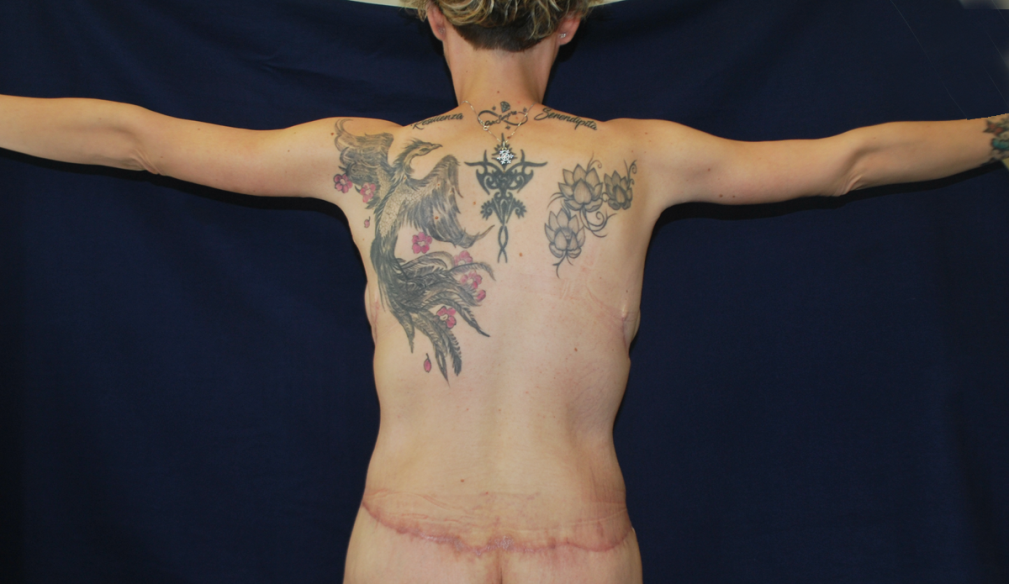 2 months
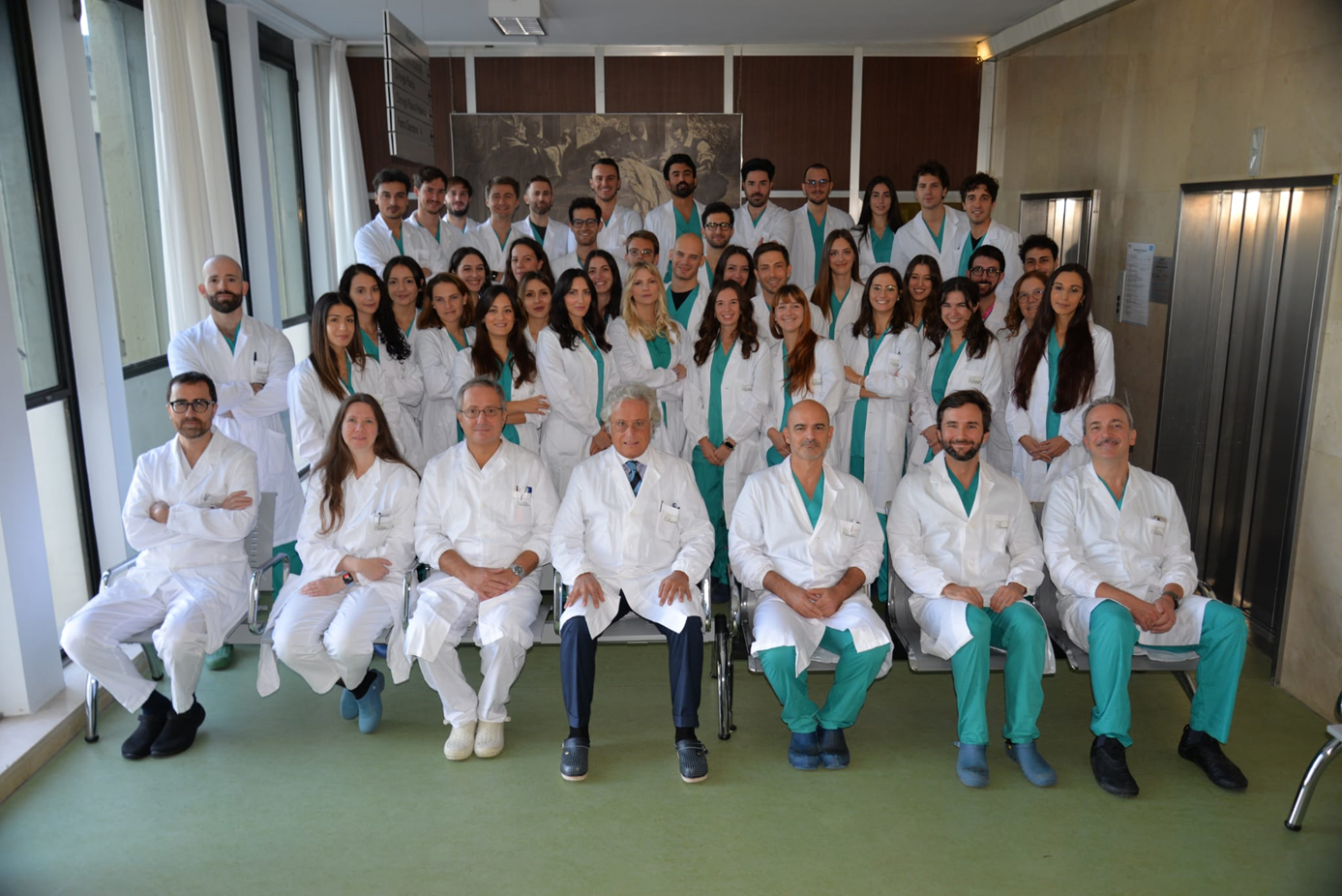 Grazie